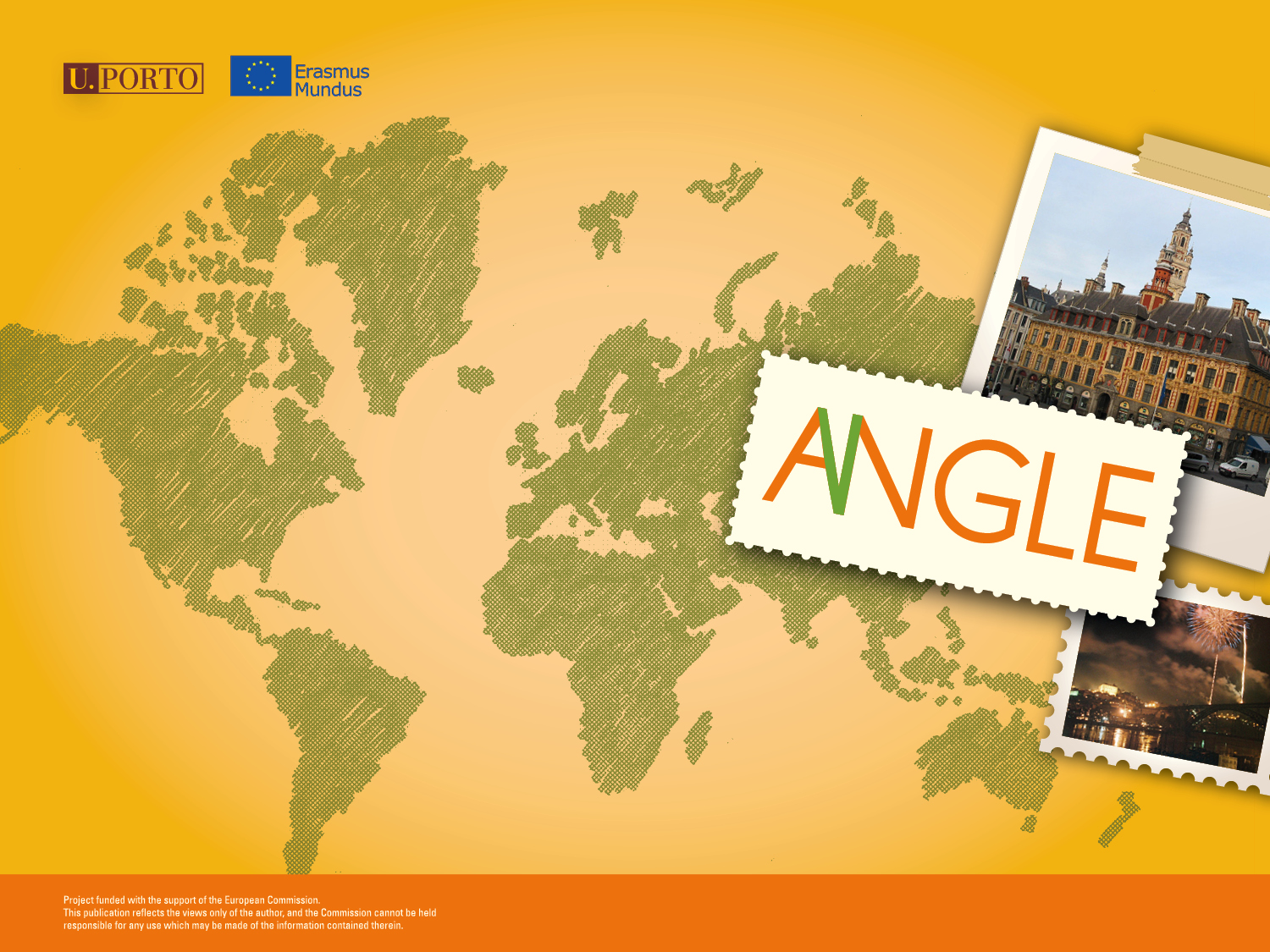 Uma opportunidade de estudar na Europa
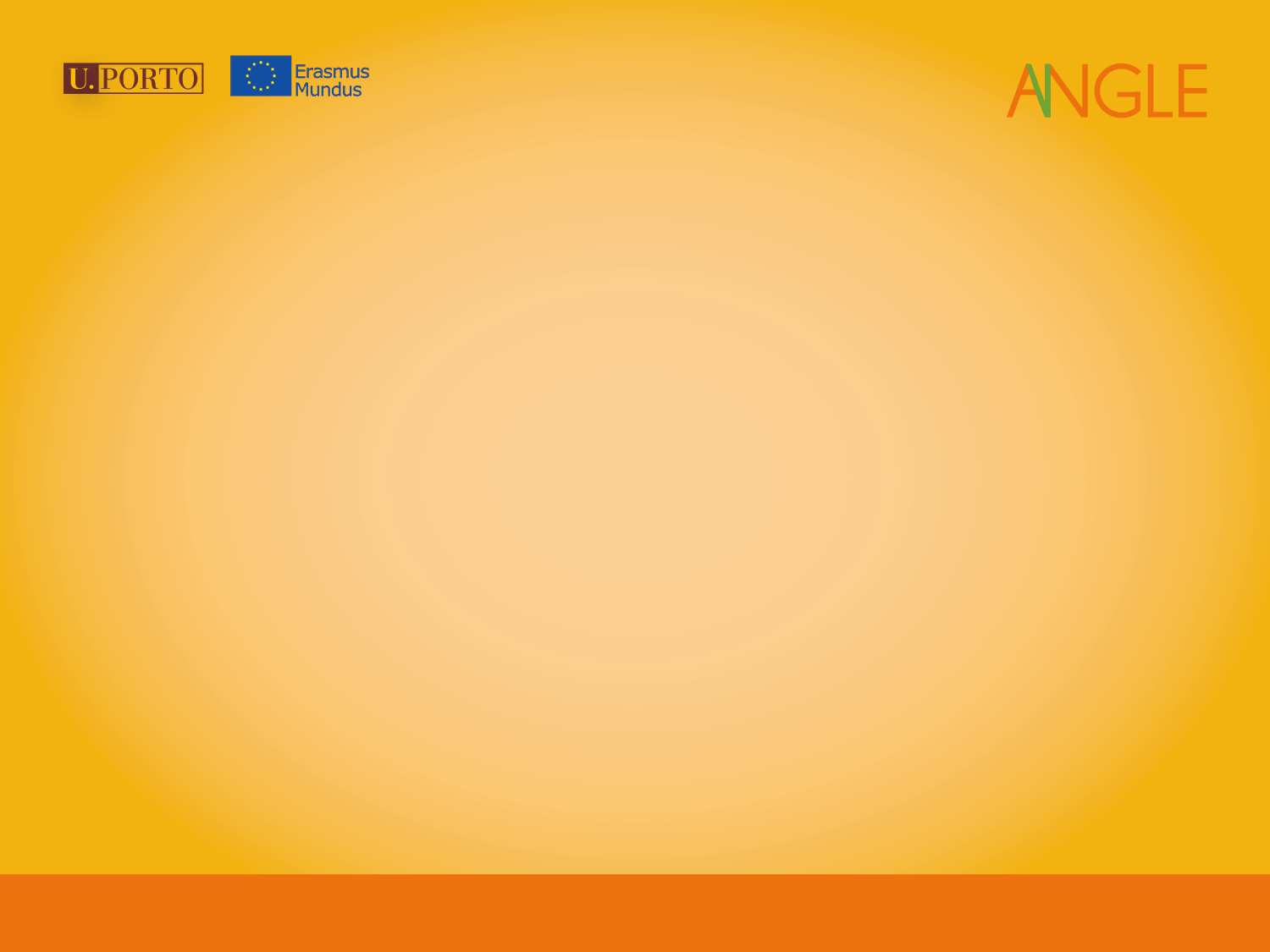 O que é o programa Erasmus Mundus?
O Programa Erasmus Mundus 2009-2013 é um programa de cooperação e mobilidade na área do Ensino Superior implementado pela Agência Executiva para a Educação, o Audiovisual e a Cultura (EACEA). No caso da Ação 2 - Vertente 1 do programa Erasmus Mundus (EMA2 – VERTENTE 1), no âmbito da qual o projeto ANGLE está a ser implementado, a gestão é levada a cabo sob a supervisão da Direcção Geral EuropeAid (DG Aidco).
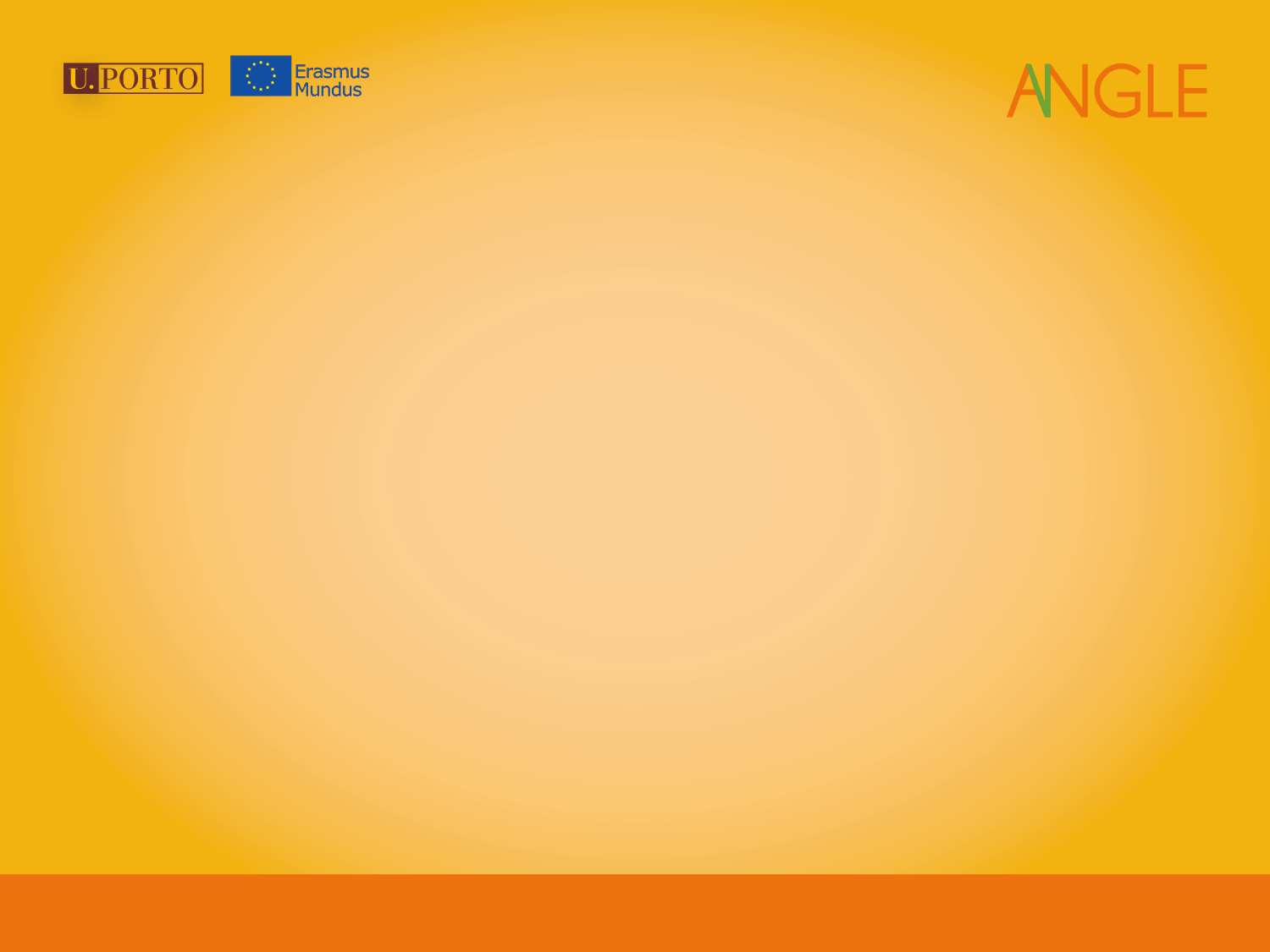 O que é o programa Erasmus Mundus?
Os principais objetivos do EMA2 – VERTENTE 1 são:
Promover o Ensino Superior europeu;
fomentar o reforço e a melhoria das perspetivas de carreira dos estudantes;
favorecer a compreensão intercultural através da cooperação com países terceiros, em consonância com os objetivos de política externa da UE, a fim de contribuir para o desenvolvimento sustentável dos países terceiros na área do ensino superior.
Esta vertente inclui parcerias entre Instituições de Ensino Superior da Europa e de países terceiros, mobilidade a vários níveis de Ensino Superior e também um sistema de bolsas.
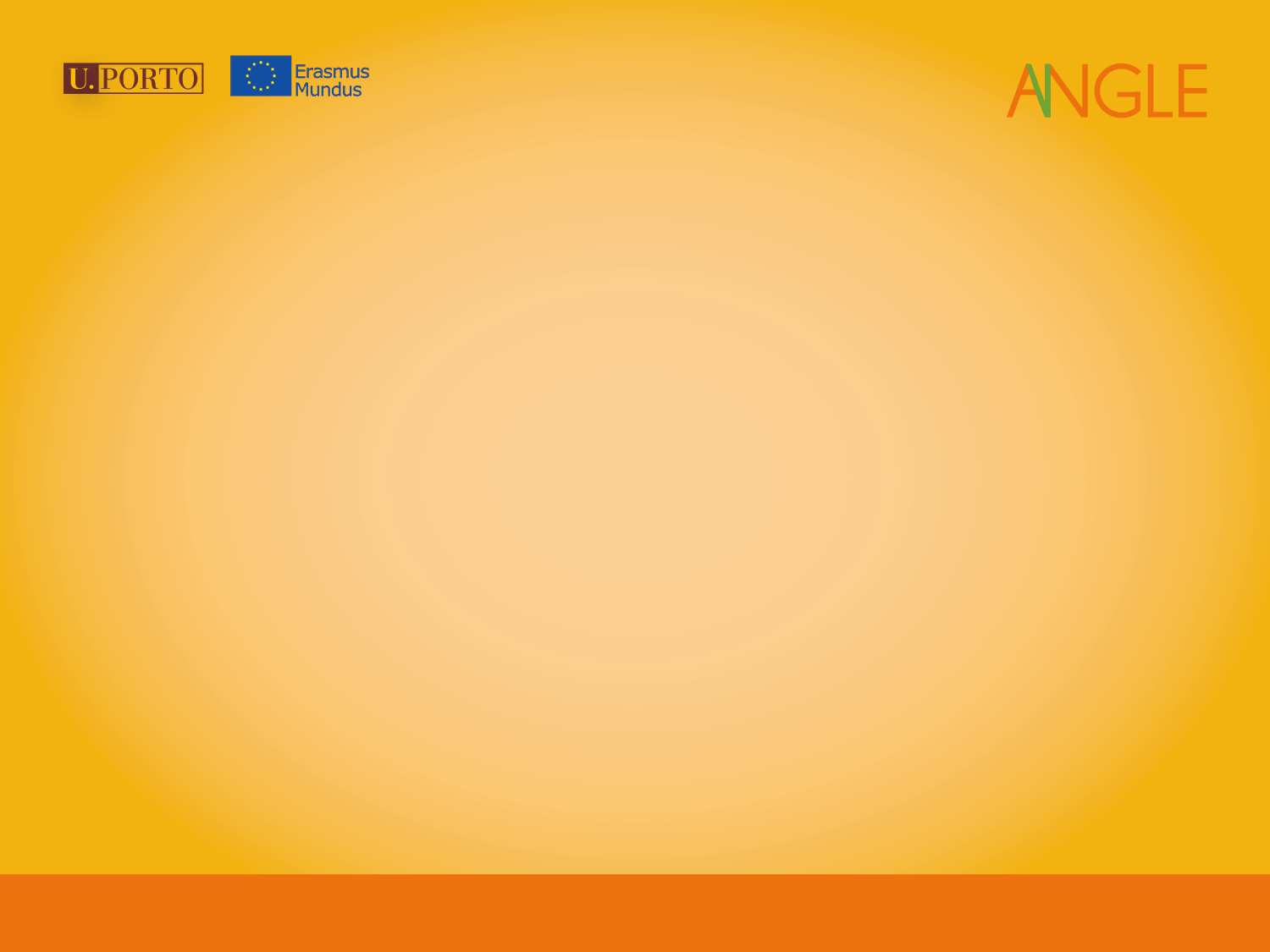 O que é o projeto ANGLE?
O projeto é composto por 11 Instituições de Ensino Superior europeias parceiras, 9 dos países ACP e 32 instituições associadas. 

O projeto prevê 113 mobilidades de Mestrado mobilidade, Mestrado completo, Doutoramento e Pessoal Académico e Administrativo

Fluxo das mobilidades: ACP » Europa – Europa » ACP
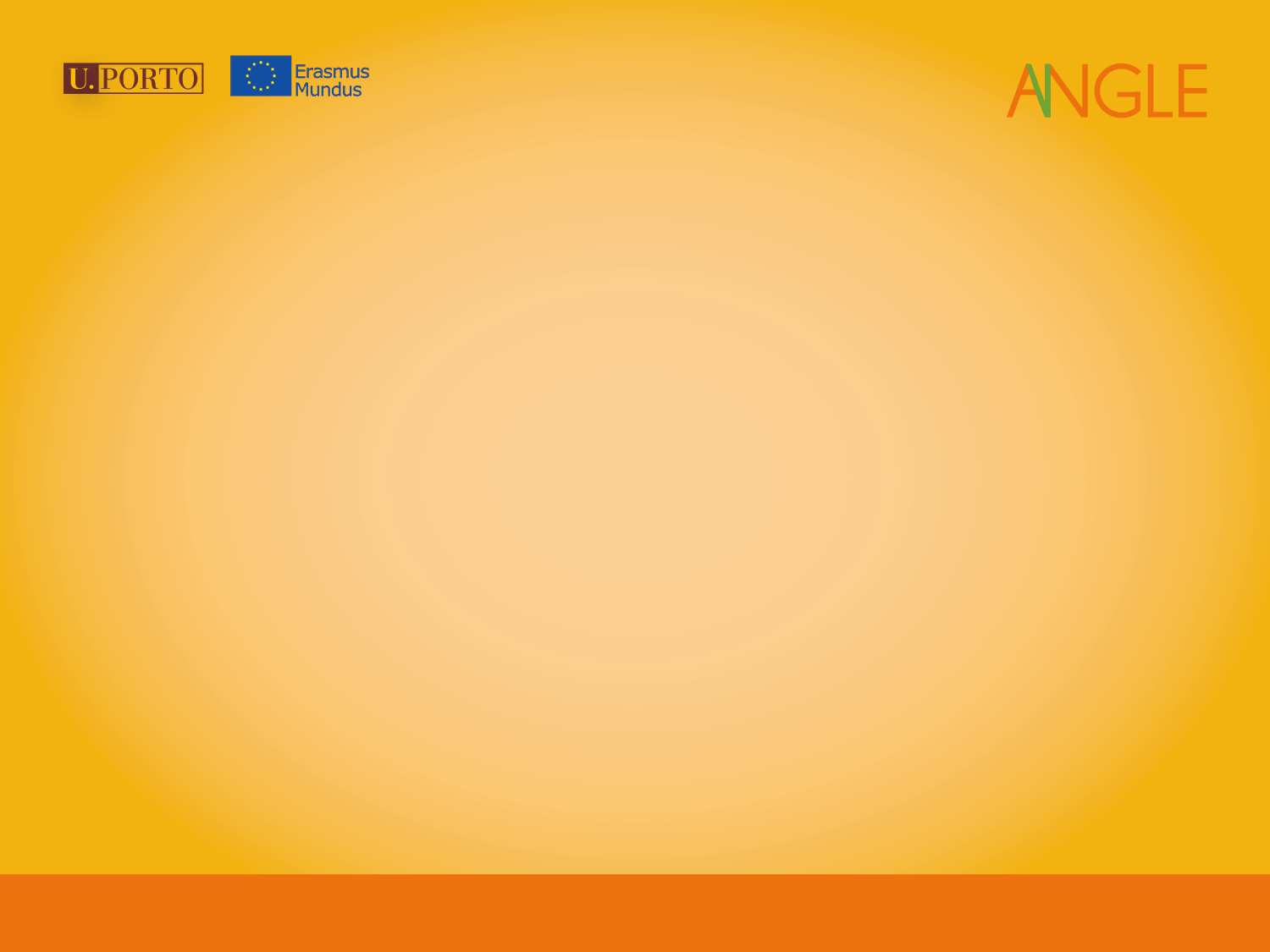 Parceria
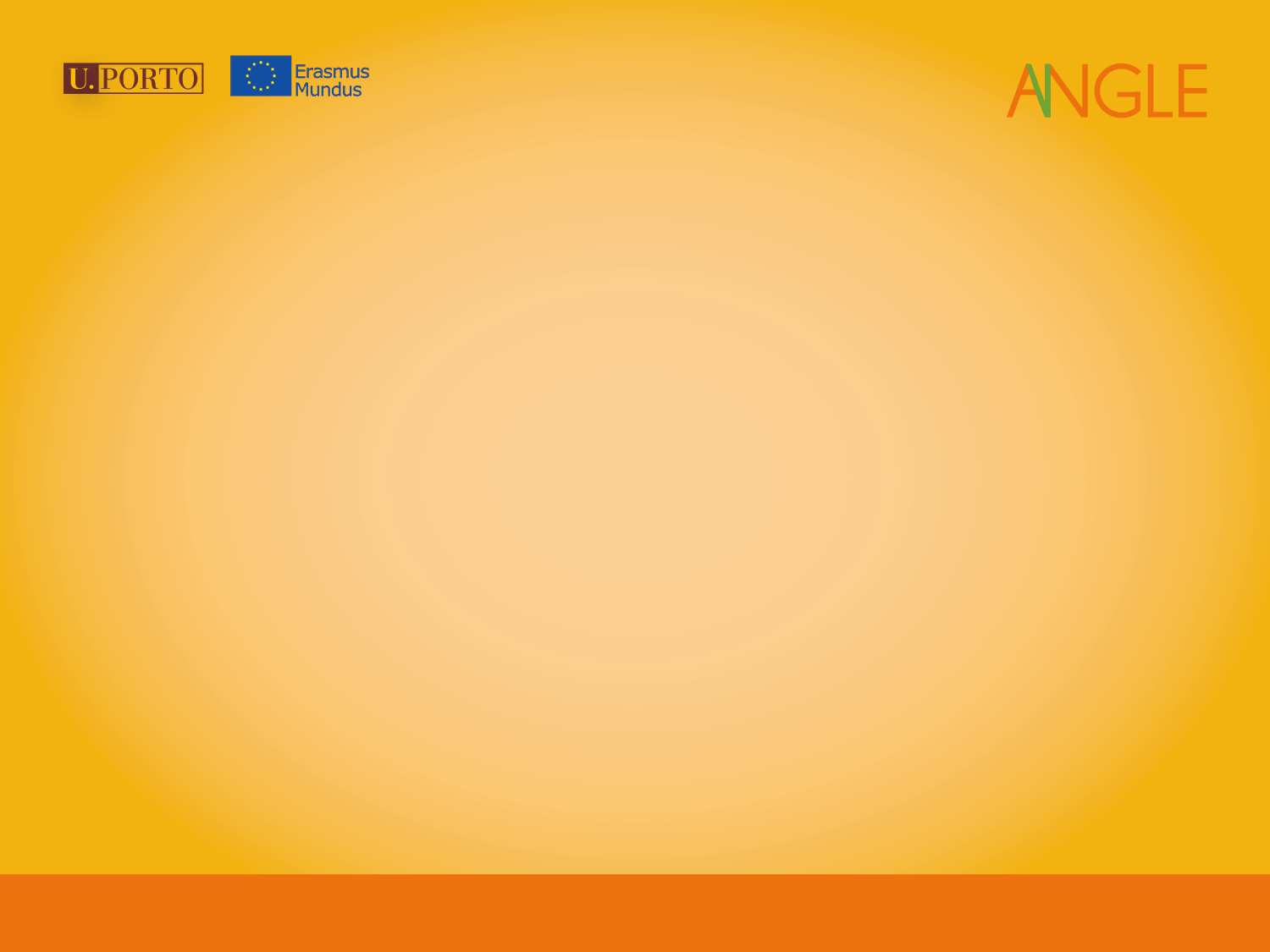 Parceria
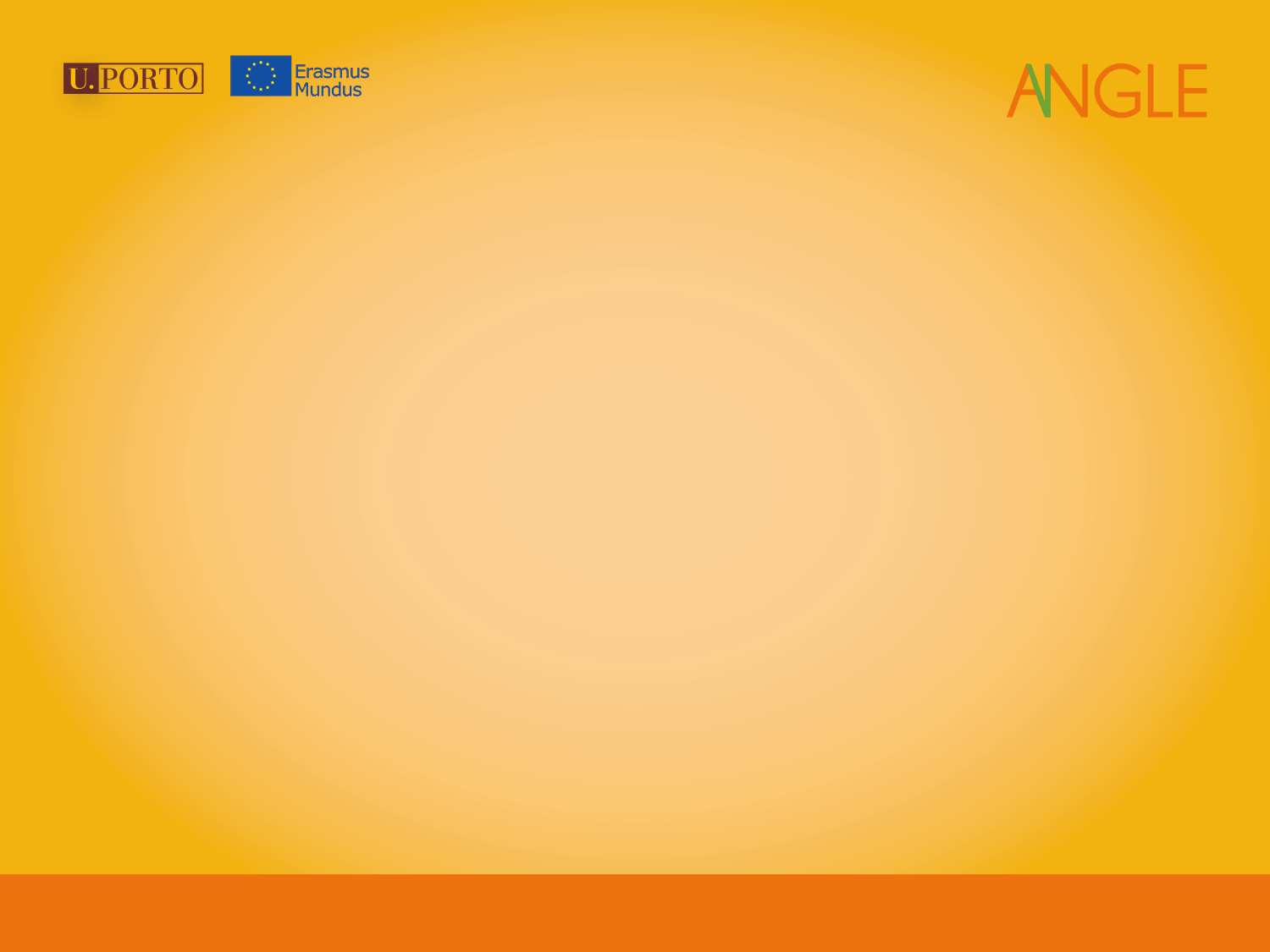 Parceria
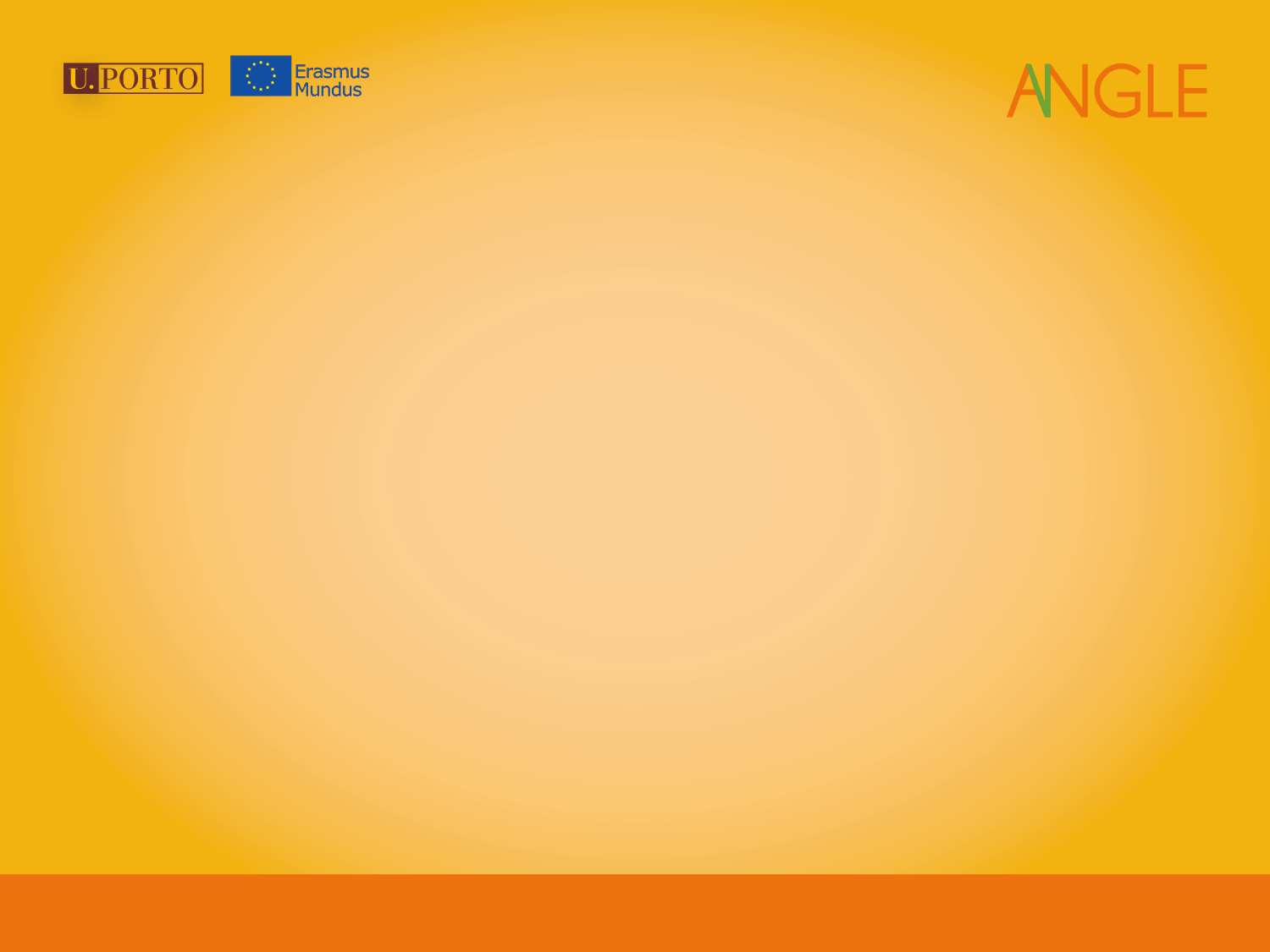 Parceria
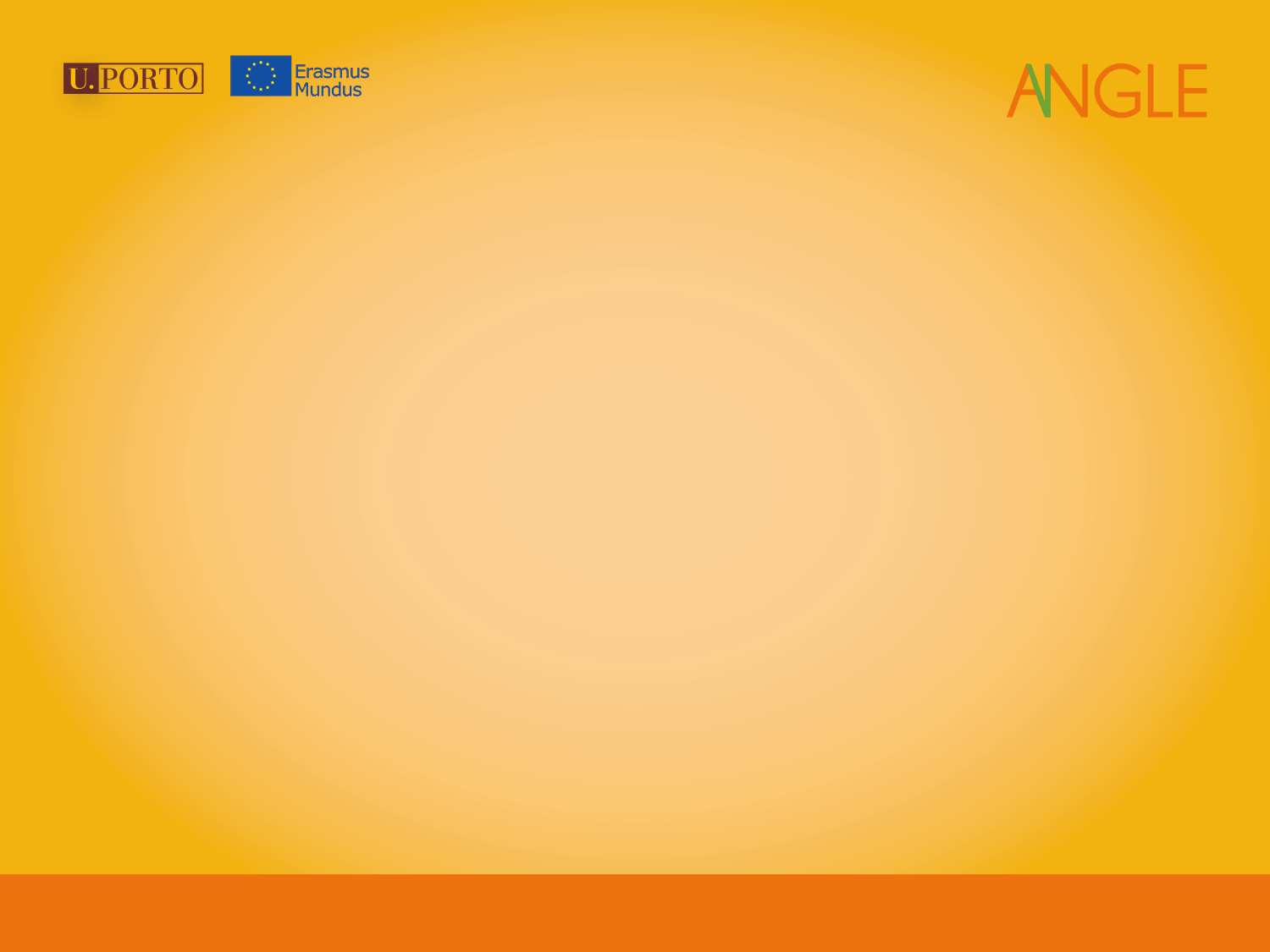 Parceria
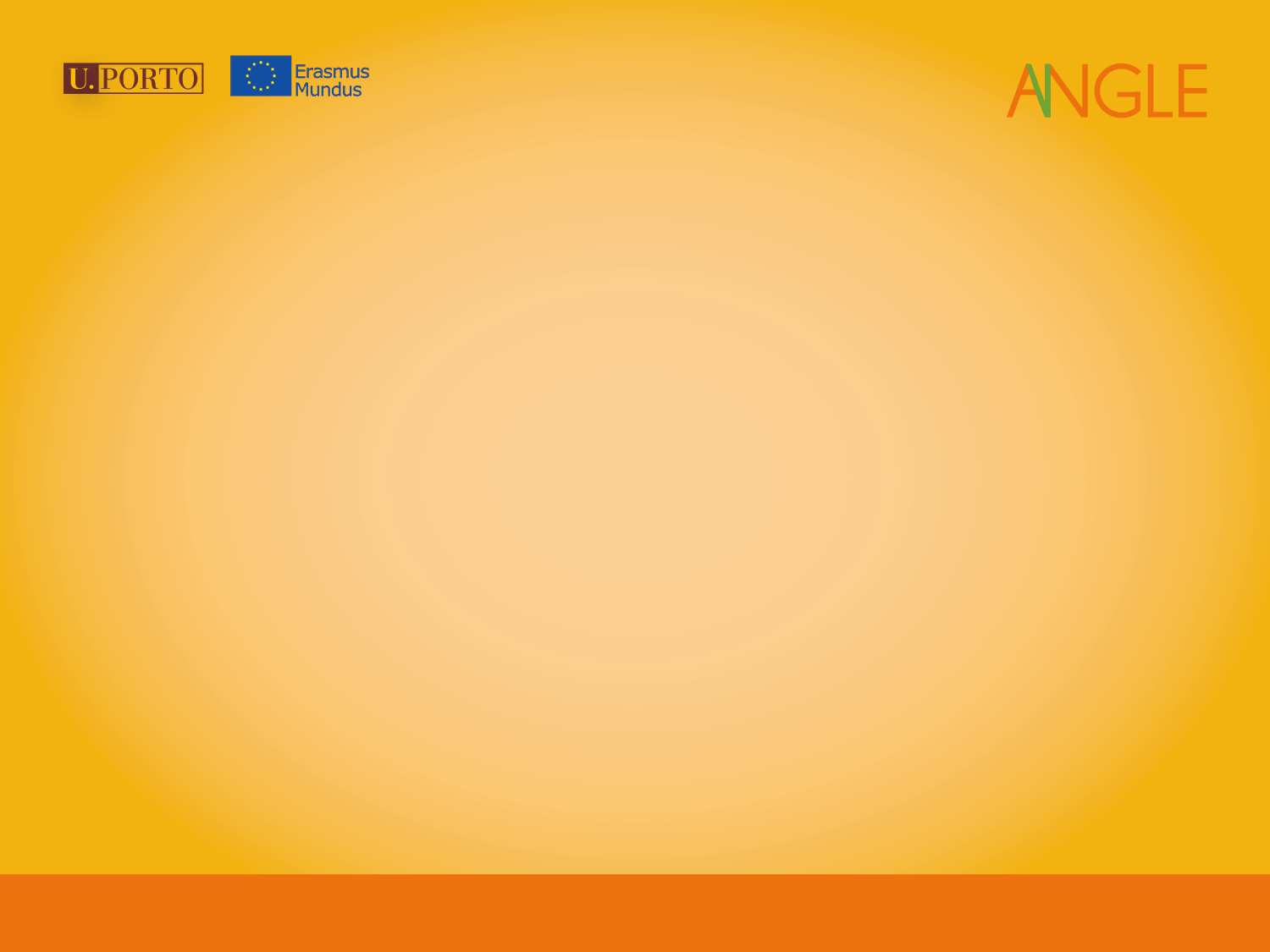 Projeto ANGLE
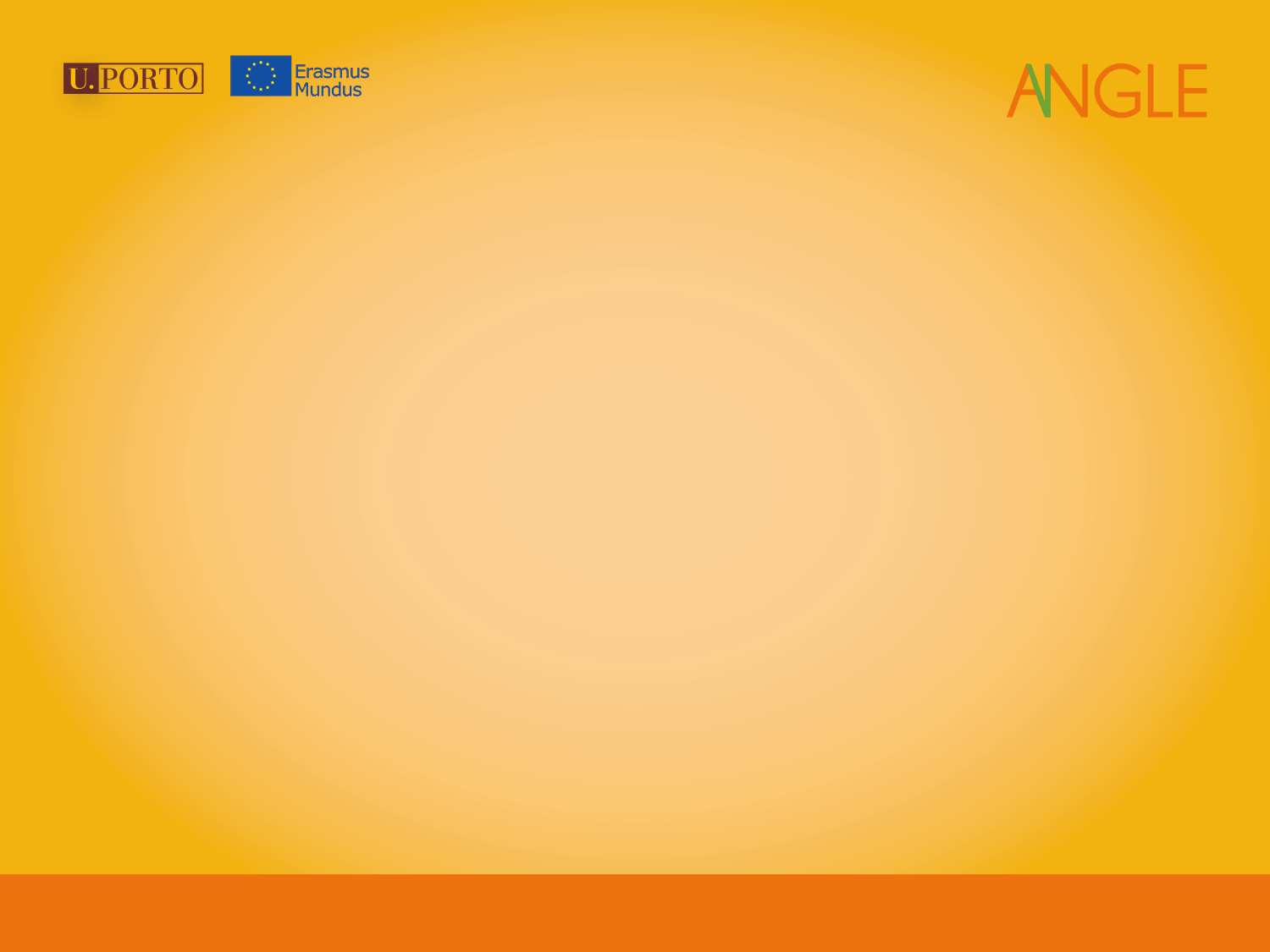 Projeto ANGLE
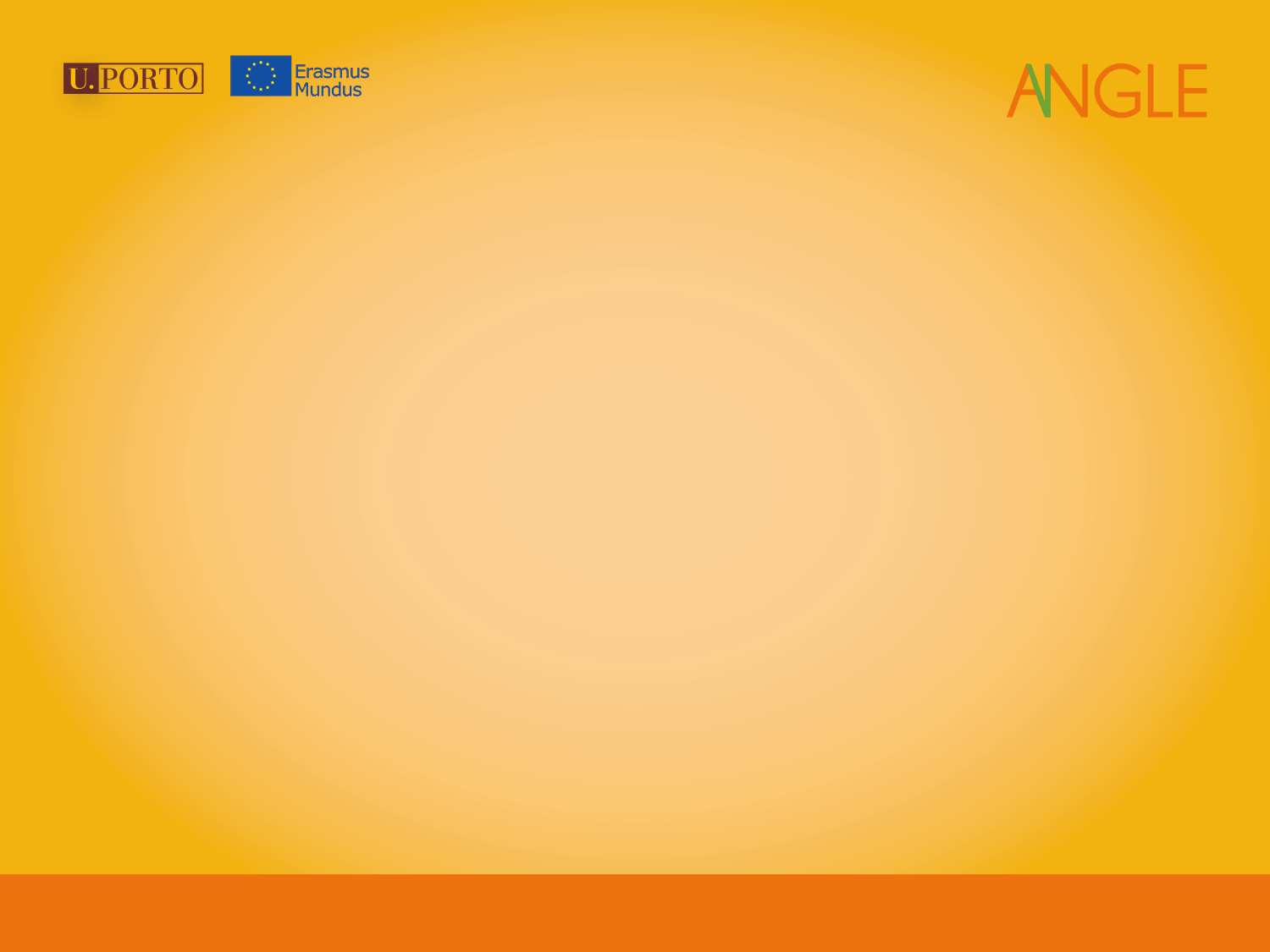 Quem pode candidatar-se?
Target Group I 

      Grupo Alvo I
Candidatos inscritos ou com um vínculo formal numa das instituições parceiras no momento da candidatura.
Em ambos os casos os candidatos devem ter o apoio formal da instituição (através de uma carta de apoio formal) para submeter a candidatura.
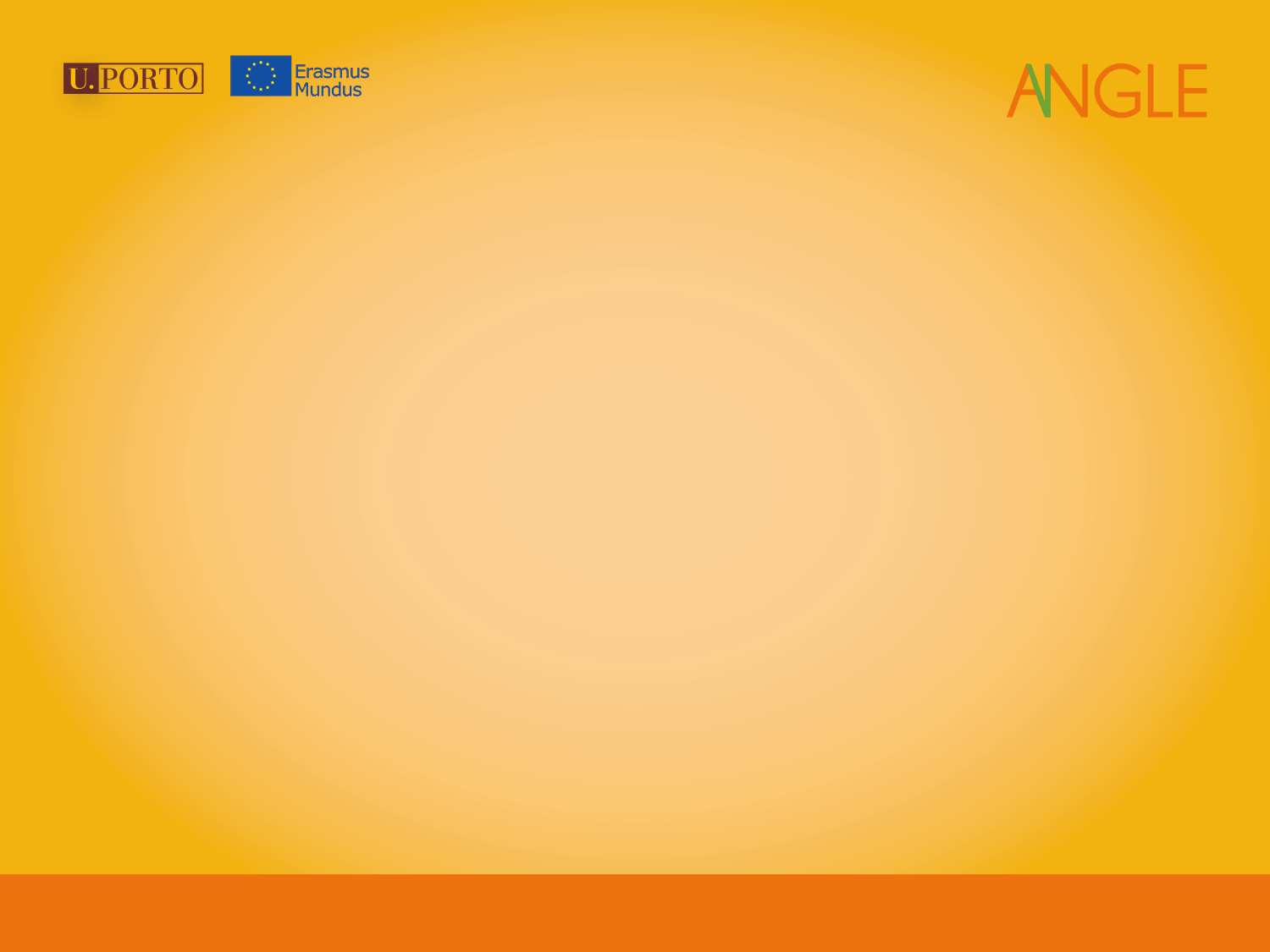 Quem pode candidatar-se?
Target Group II 

      Grupo Alvo II
Candidatos inscritos numa instituição não pertencente  à parceria do projeto;
 
Candidatos que tenham concluído um grau universitário ou equivalente numa instituição ACP (parceira ou não) mas que atualmente não estejam inscritos, ou 
Candidatos que tenham um vínculo formal com uma instituição que não seja parceira de um país terceiro abrangido pela lista de países elegíveis no momento de submeter a sua candidatura.

	Em todos os casos os candidatos devem ter o apoio formal da instituição (através de uma carta de apoio formal) para submeter a candidatura.
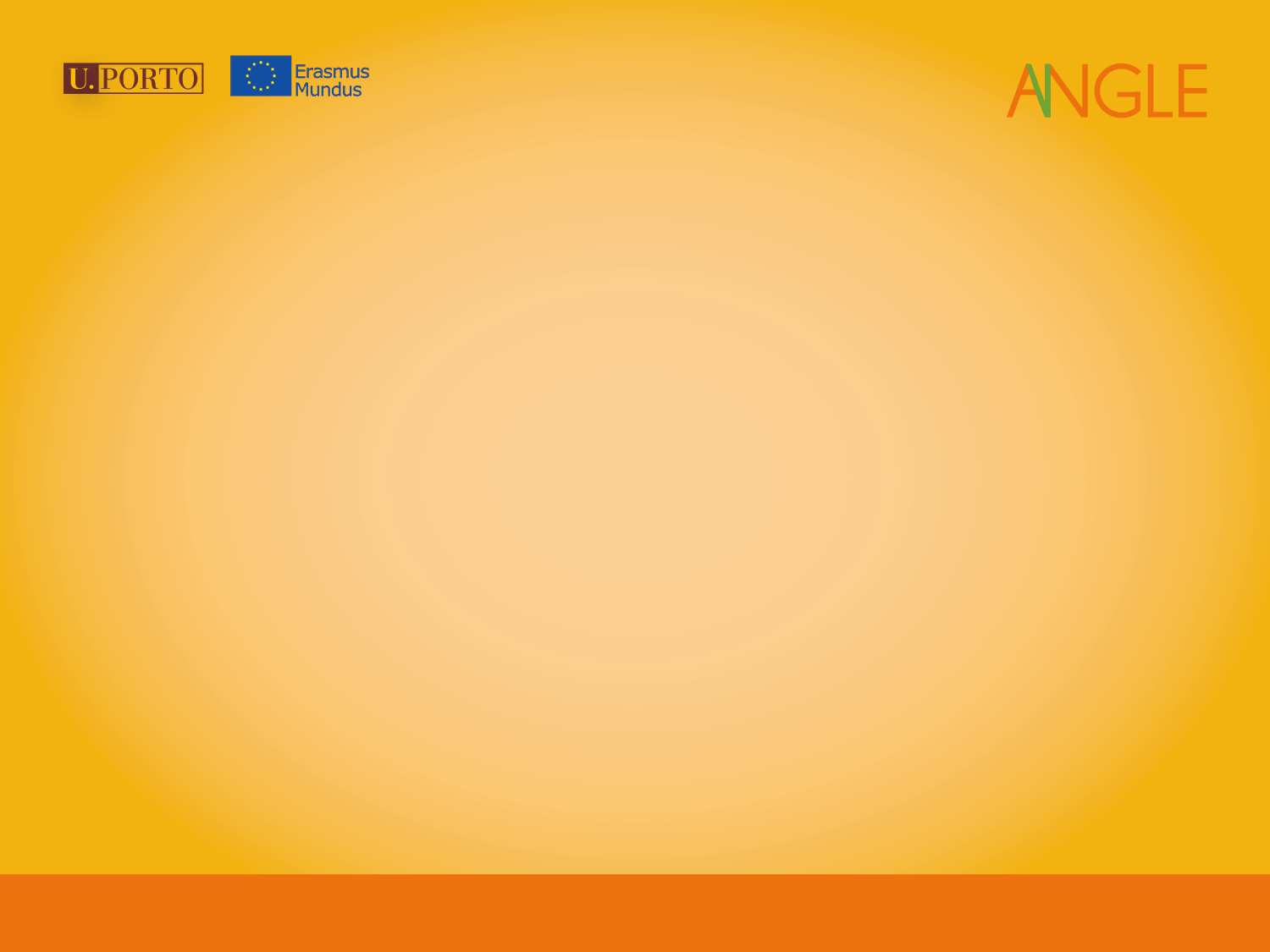 Quem pode candidatar-se?
Target Group III 

      Grupo Alvo III
Candidatos nacionais de um dos países ACP abrangidos pelo lote numa situação particularmente vulnerável por razões sociais ou políticas. Por exemplo: ter estatuto de refugiado/a ou ser beneficiário/a de asilo (internacional ou de acordo com a legislação nacional de um dos países europeus recetores), ou 
provar que tenham sido objeto de expulsão injustificada da universidade por questões raciais, étnicas, religiosas, políticas, de género ou de orientação sexual, ou 
pertencer a uma população indígena abrangida por uma política nacional específica ou ser uma pessoa internamente deslocada (IDP, segundo a sigla em inglês)
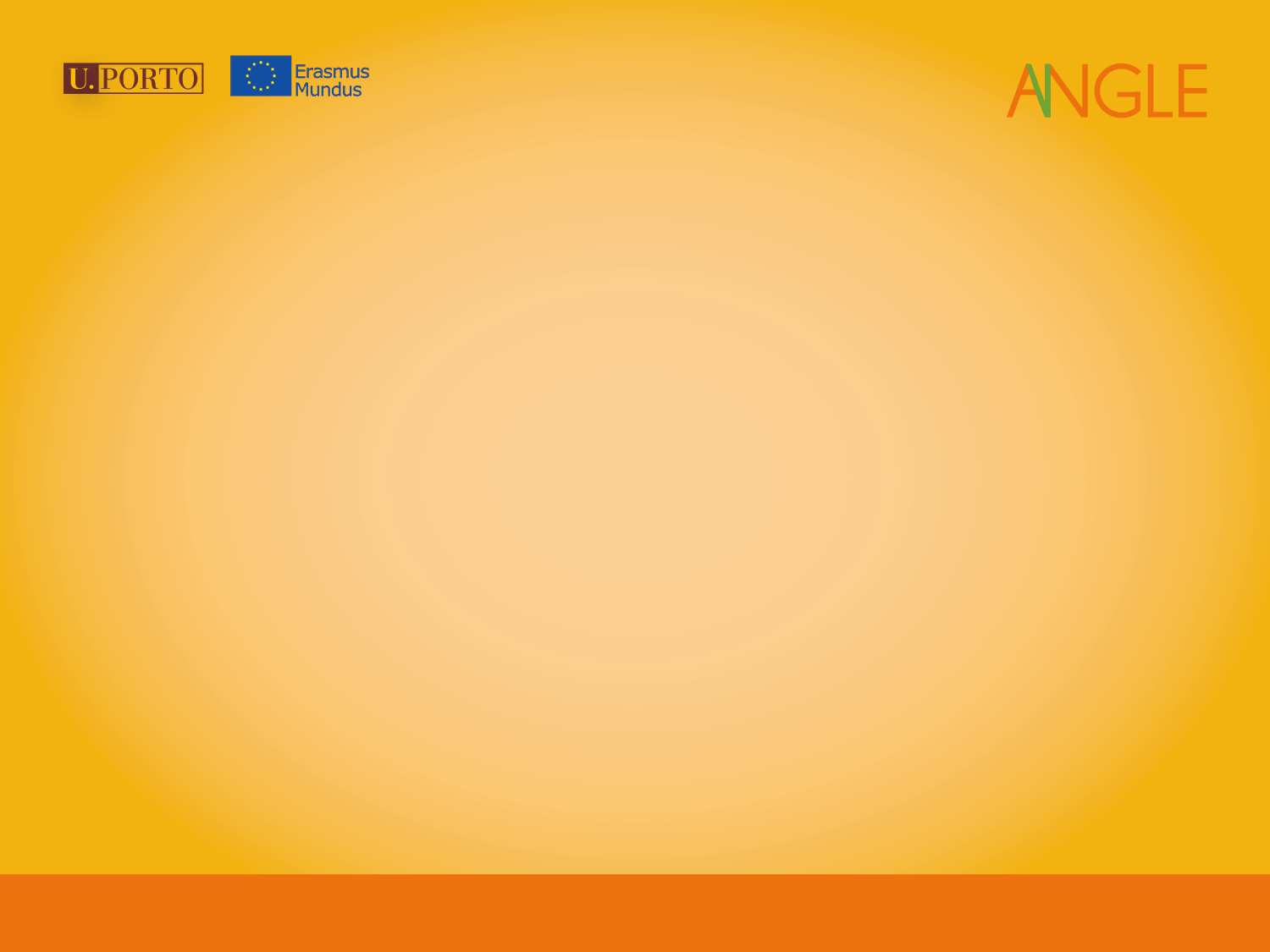 Quem pode candidatar-se?
Critérios de elegibilidade para todos os tipos de mobilidade:
Ser nacional de um dos países ACP elegíveis; 
Não ter residido, vivido ou realizado a sua atividade principal (trabalho, estudo, etc.) num país europeu por mais de 12 meses (no momento de candidatura) nos últimos 5 anos; 
Não ter usufruído no passado de uma bolsa Erasmus Mundus para o mesmo tipo de mobilidade;-

Ter conhecimento suficiente da língua de ensino na instituição de acolhimento ou de um dos idiomas atualmente falados no país de acolhimento; 
Respeitar os critérios específicos aplicáveis a cada tipo de mobilidade (mestrado, doutoramento e pessoal académico e administrativo).
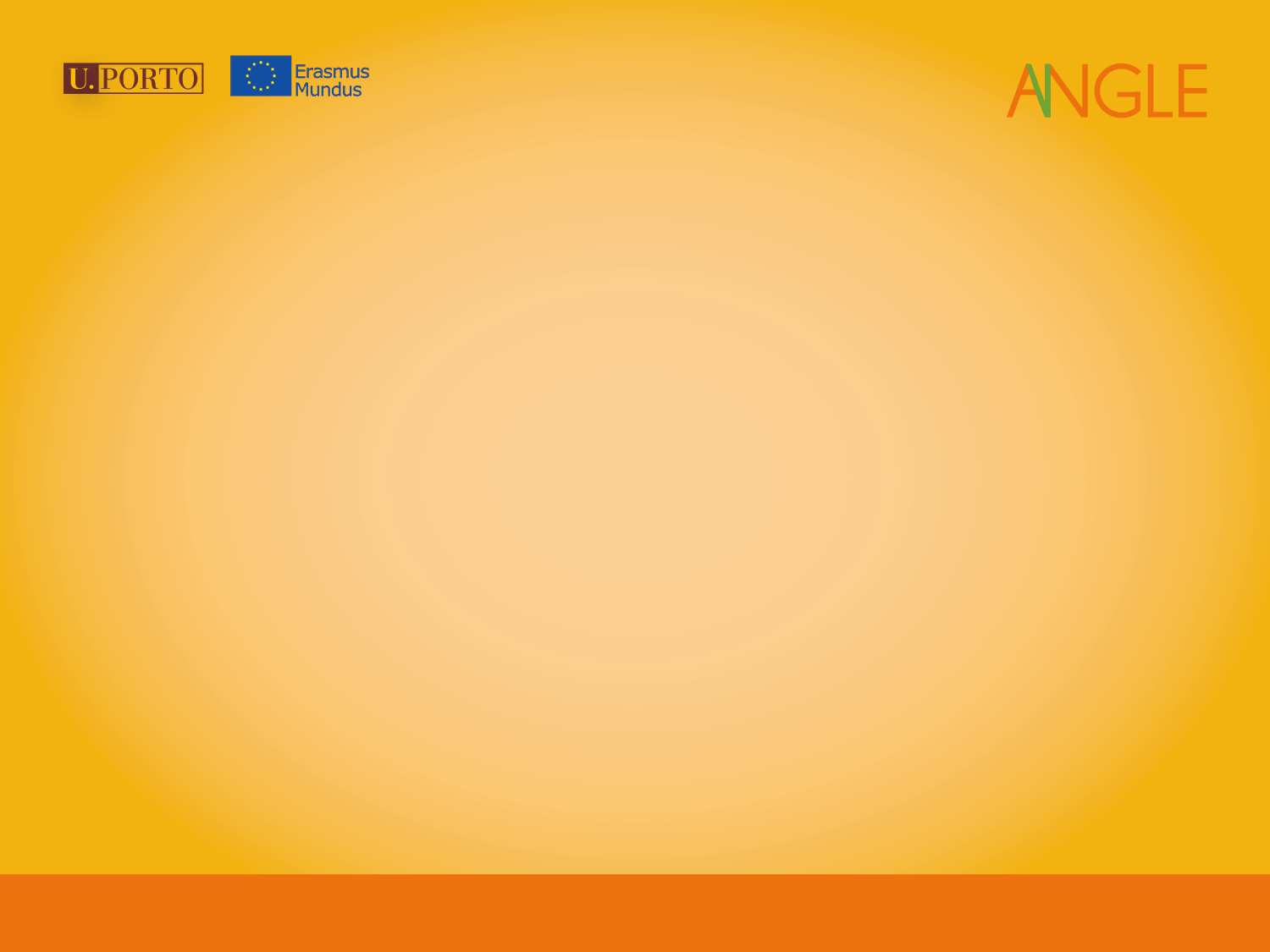 Quem pode candidatar-se?
Critérios específicos de elegibilidade

Mestrado mobilidade (países ACP > EU)
	Deverão estar inscritos no primeiro ano de um programa de Mestrado de 2 anos numa instituição ACP da parceria no momento da candidatura.

Mestrado completo (países ACP > EU)Deverão ter concluído a sua licenciatura no momento da candidatura. 
Doutoramento (países ACP > EU)Deverão estar inscritos num programa de Doutoramento e estar inscritos numa instituição ACP da parceria no momento da candidatura (apenas candidatos pertencentes ao Grupo-Alvo 1). 
Pessoal Académico e Administrativo (ambos os sentidos)Deverão trabalhar, em regime de full-time, numa instituição parceira do projecto.
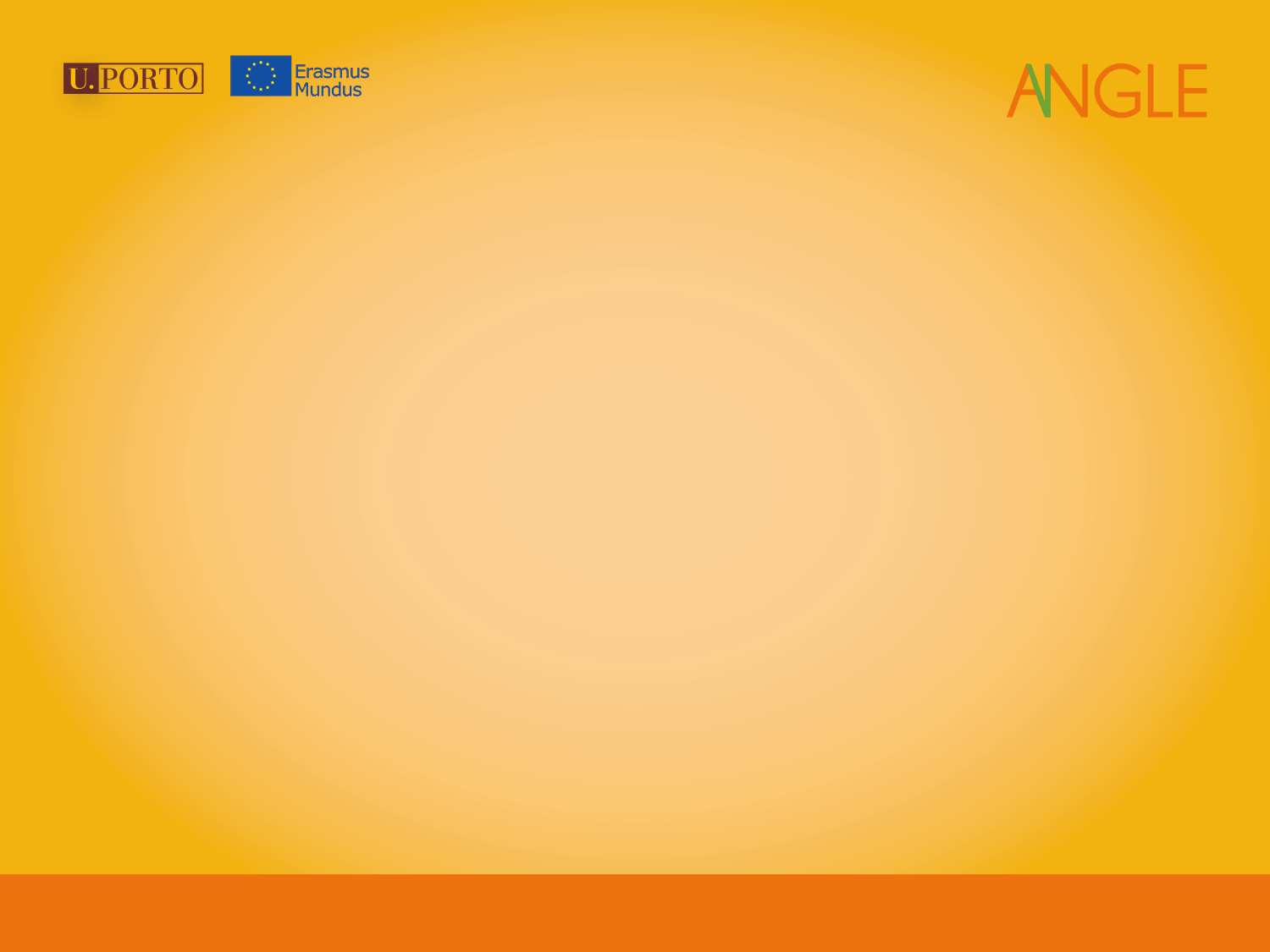 Quem pode candidatar-se?
Critérios específicos de elegibilidade

É necessário realçar que, além destes critérios, podem existir outros definidos internamente por cada instituição parceira do consórcio, pelo que se recomenda que os candidatos preparem a sua candidatura com a pessoa de contacto da sua instituição para obter informação sobre os critérios de elegibilidade específicos estabelecidos tanto pela sua instituição de origem (quando aplicável) como pela instituição de acolhimento para a qual se querem candidatar.


Atenção! Podem existir outros critérios dependendo da Universidade de Origem e de Acolhimento
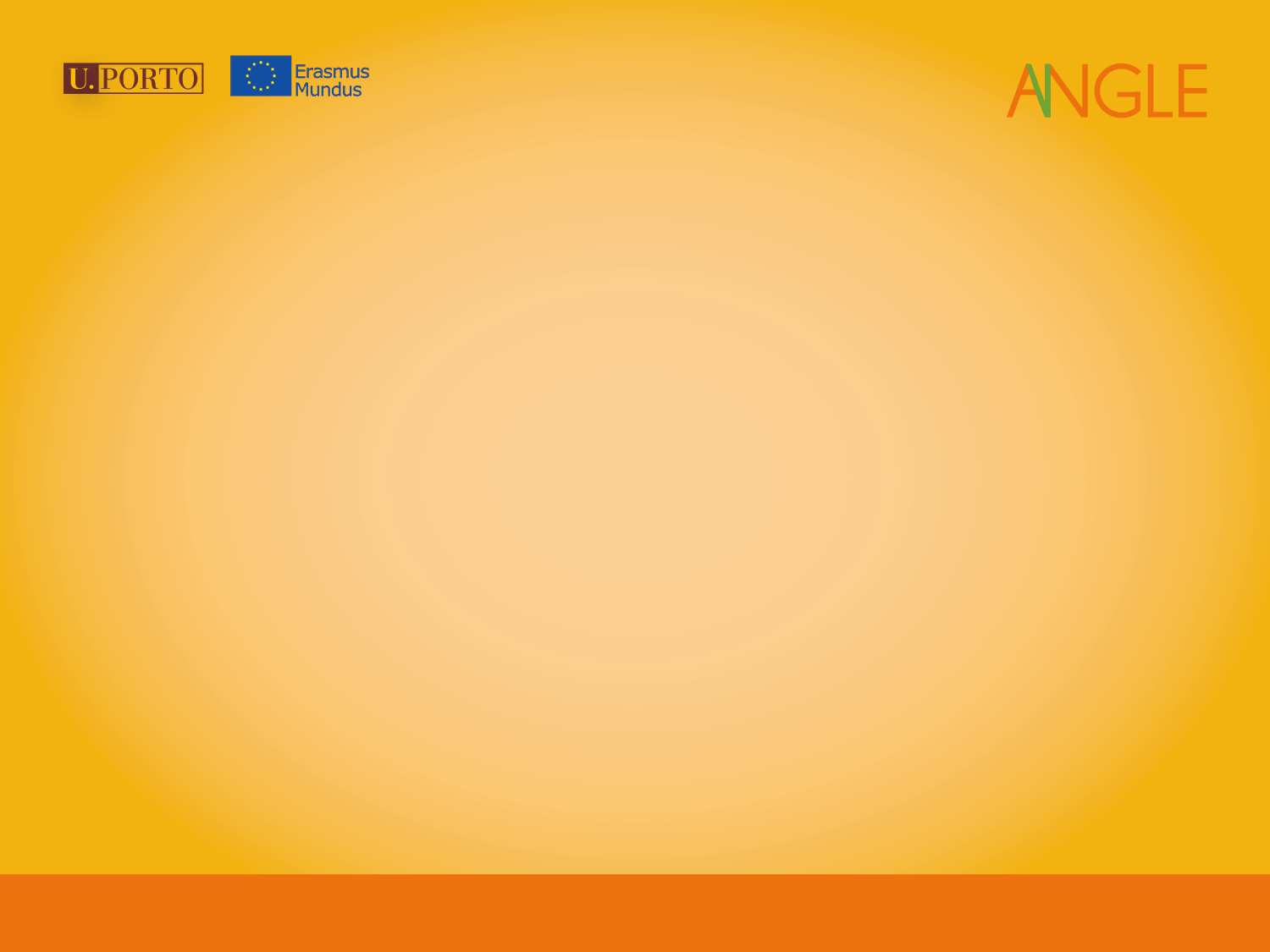 Áreas de estudo
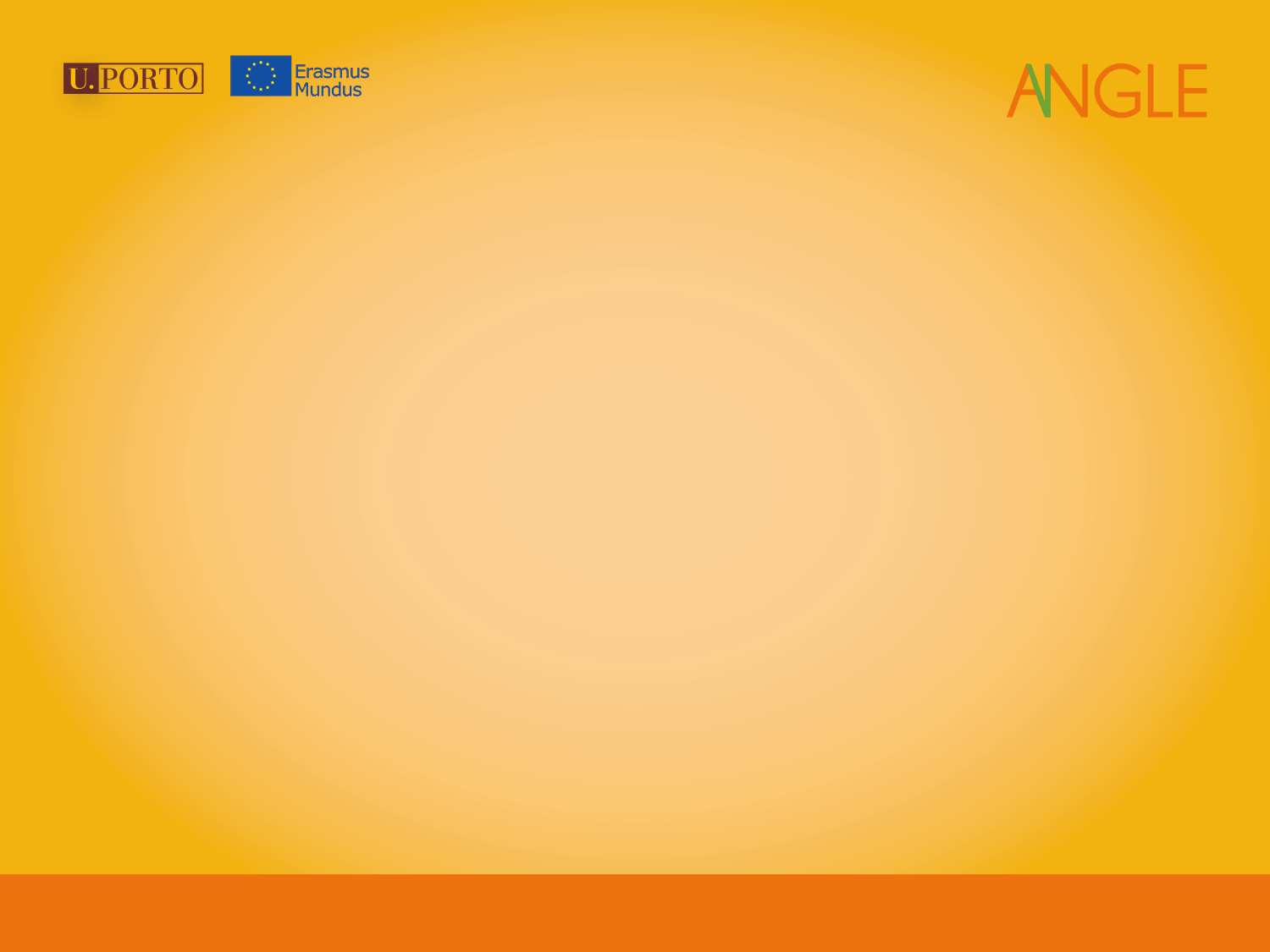 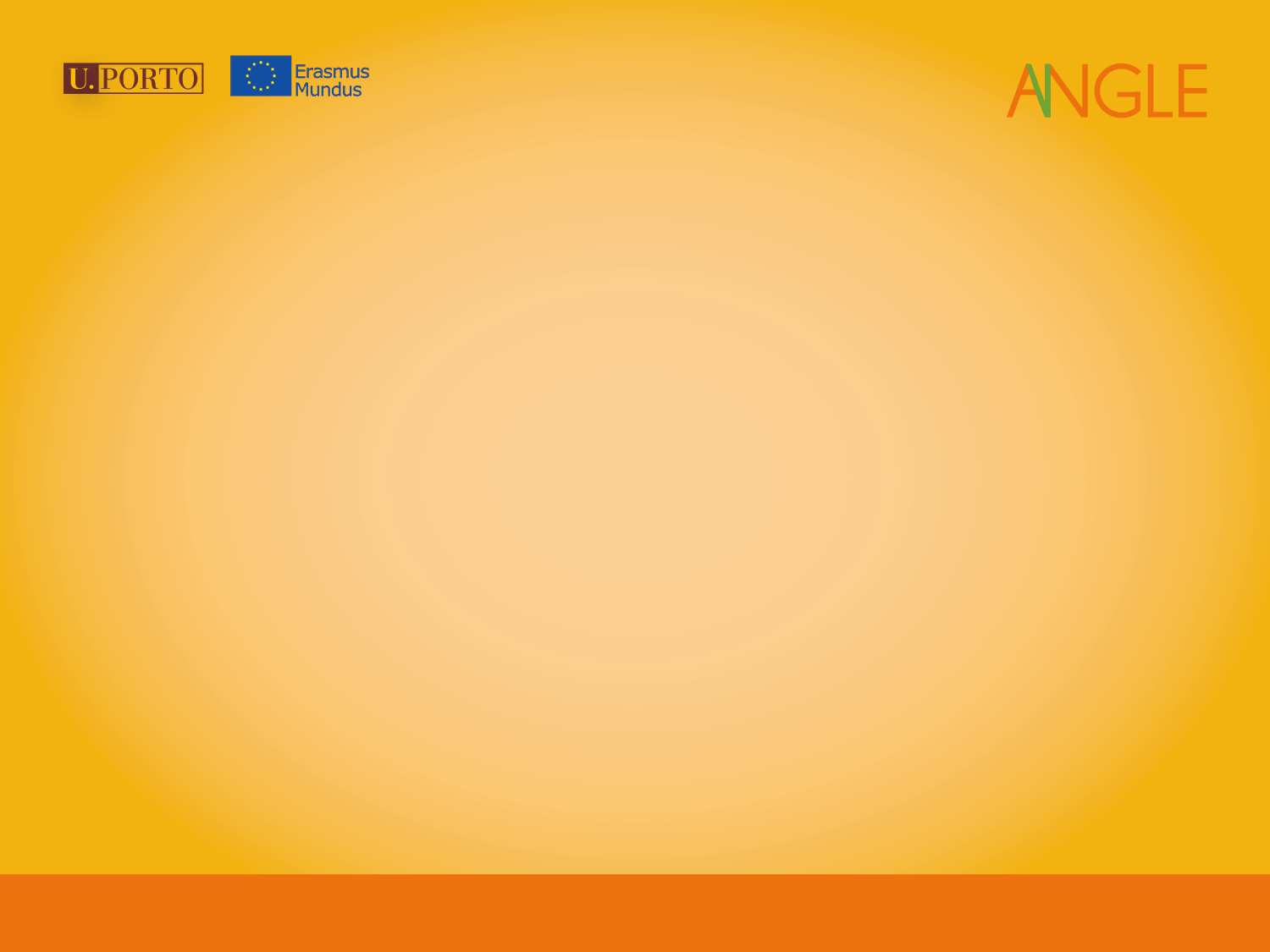 Condições da Bolsa
Bolsa Mensal
Viagem de Ida e Volta
Comprada diretamente pela coordenação
Seguro de saúde, acidentes e viagem
Comprado diretamente pela coordenação
Taxas de matrícula
Se aplicável, na instituição de Acolhimento
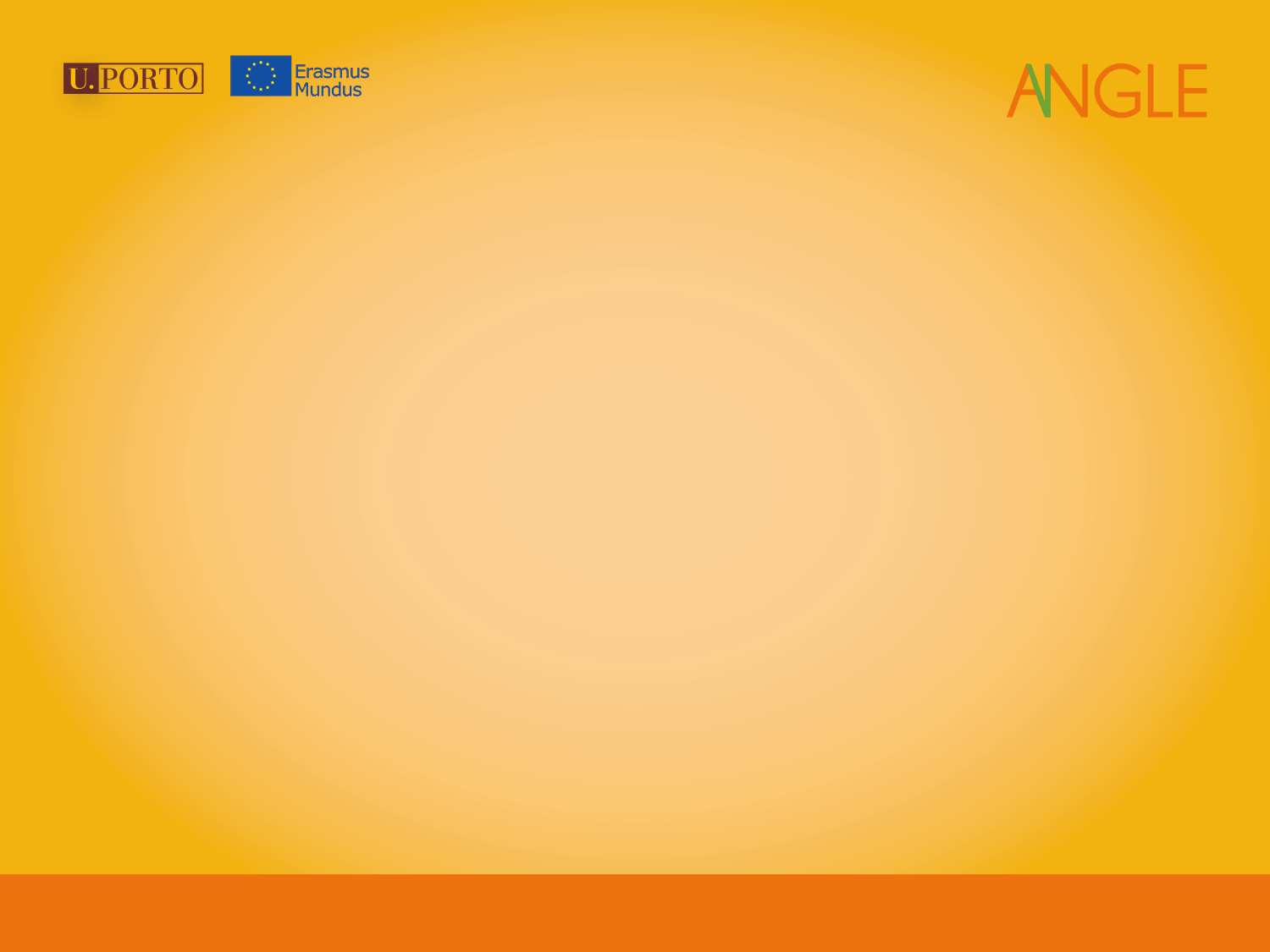 Como Candidatar-se
Consultar a página web: http://angle.up.pt
Consultar a universidade de origem
Consultar os critérios de elegibilidade
Consultar a oferta académica
Reunir os documentos necessários
Preencher o formulário de candidatura online
 
Enviar o formulário de candidatura dentro do prazo:15 de Dezembro de 2013 (hora CET!)
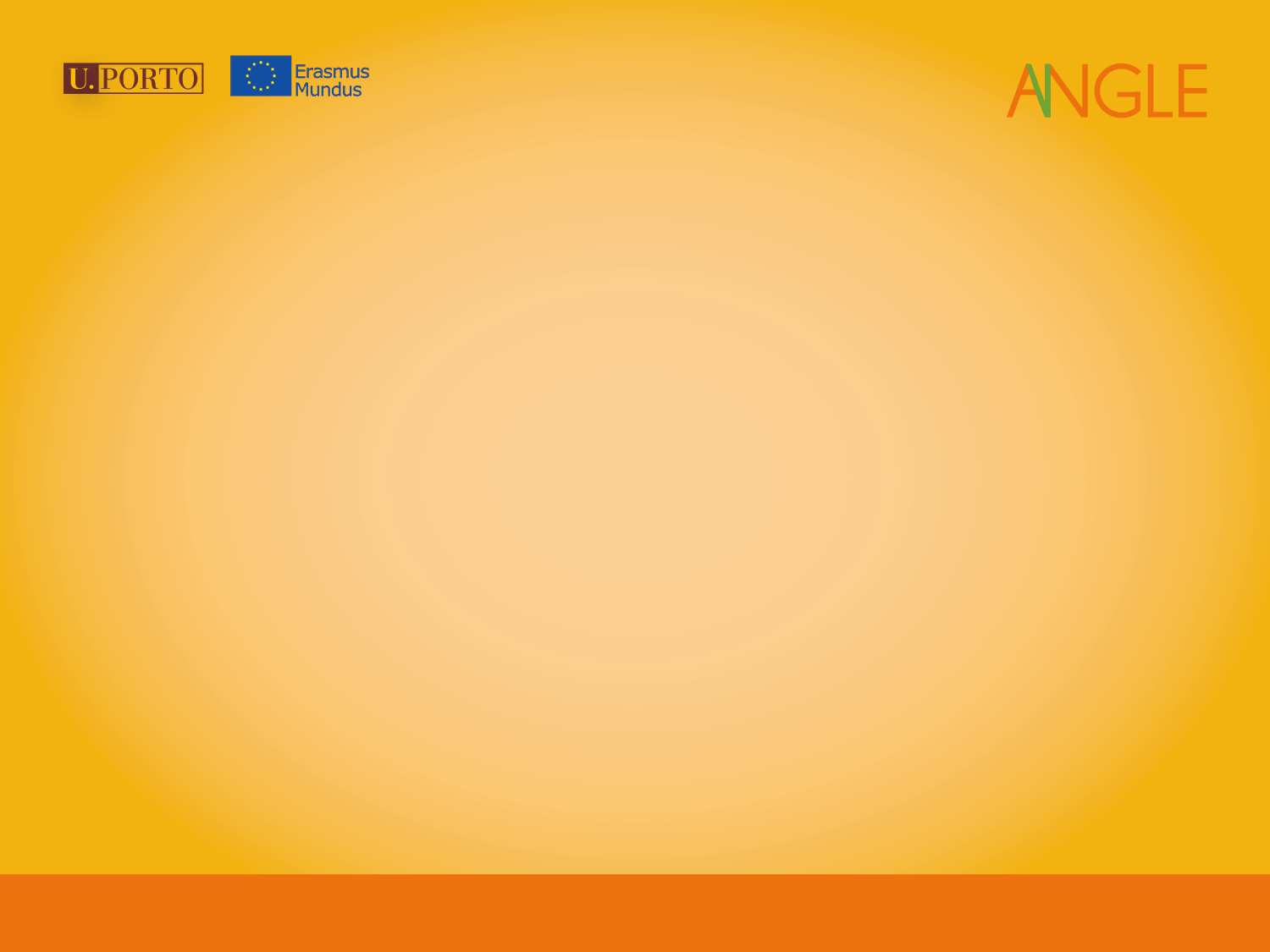 Que idioma utilizar?
O formulário de candidatura pode ser preenchido em inglês, português ou espanhol. 

No entanto, o idioma usado para preencher o formulário de candidatura deve estar em concordância com a/s instituição/ões e programa/s escolhido/s. Por exemplo, se pretende candidatar-se apenas a instituições espanholas, pode preencher o formulário de candidatura e anexar os documentos requeridos em espanhol.

Contudo, se pretende apresentar a sua candidatura a instituições de 3 países diferentes (com idiomas diferentes), recomendamos-lhe que preencha o formulário e anexe os documentos em inglês, para que todas as instituições de acolhimento possam analisar a sua candidatura.
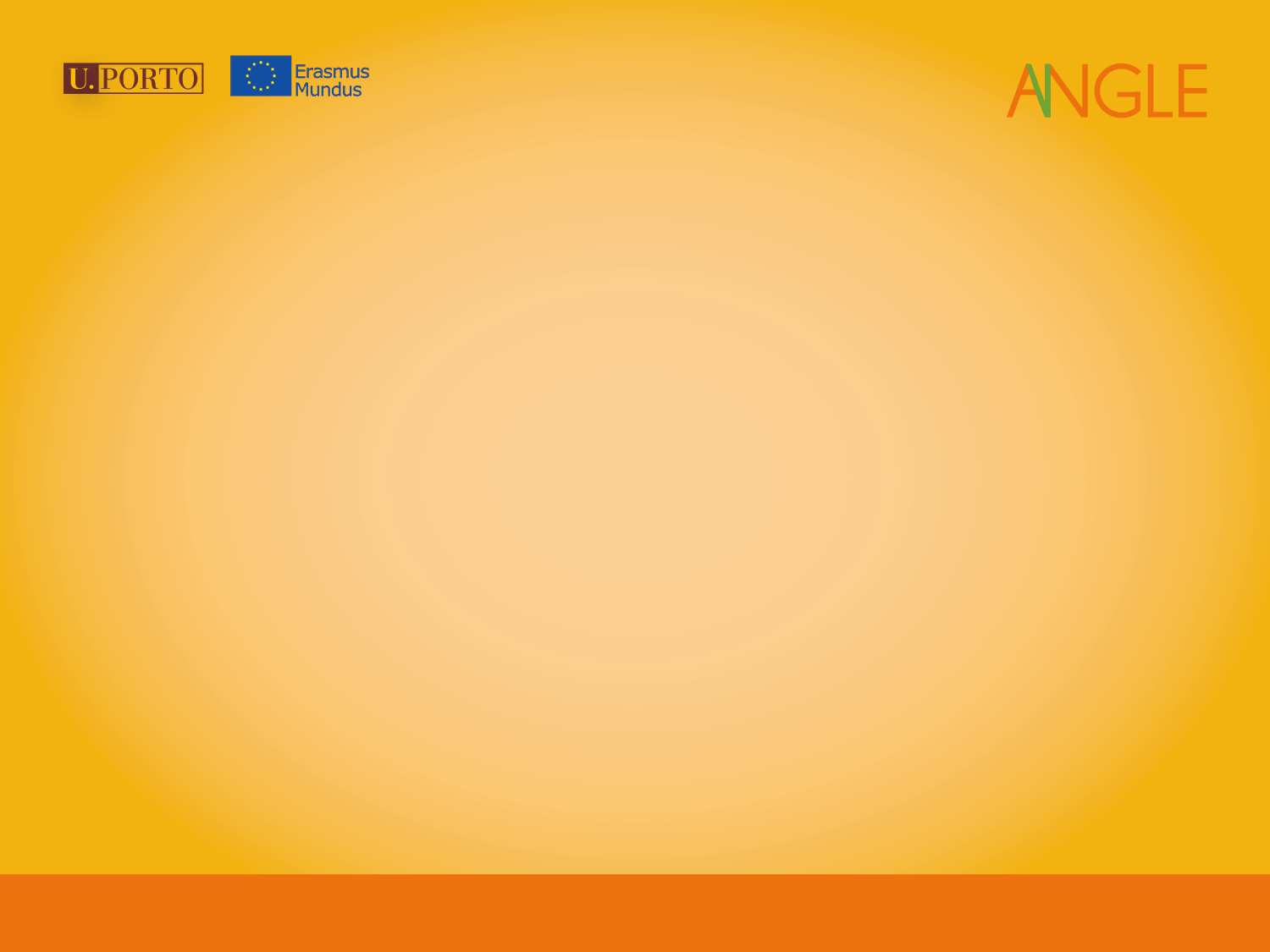 Seleção - Avaliação
Critérios de avaliação:

Estudantes de Mestrado: 
Mérito académico (FP 3); 
Motivação (FP 2), 
Competências linguísticas (FP 1)

Estudantes de Doutoramento: 
Mérito académico (FP 2); 
Projeto de investigação (FP 2); 
Motivação (FP 1), 
Competências linguísticas (FP 1)

Pessoal Docente e Administrativo: 
Experiência prévia/Produção científica (FP 2); 
Plano de Estudos/Trabalho (FP 2); 
Motivação (FP 1), 
Competências linguísticas (FP 1).
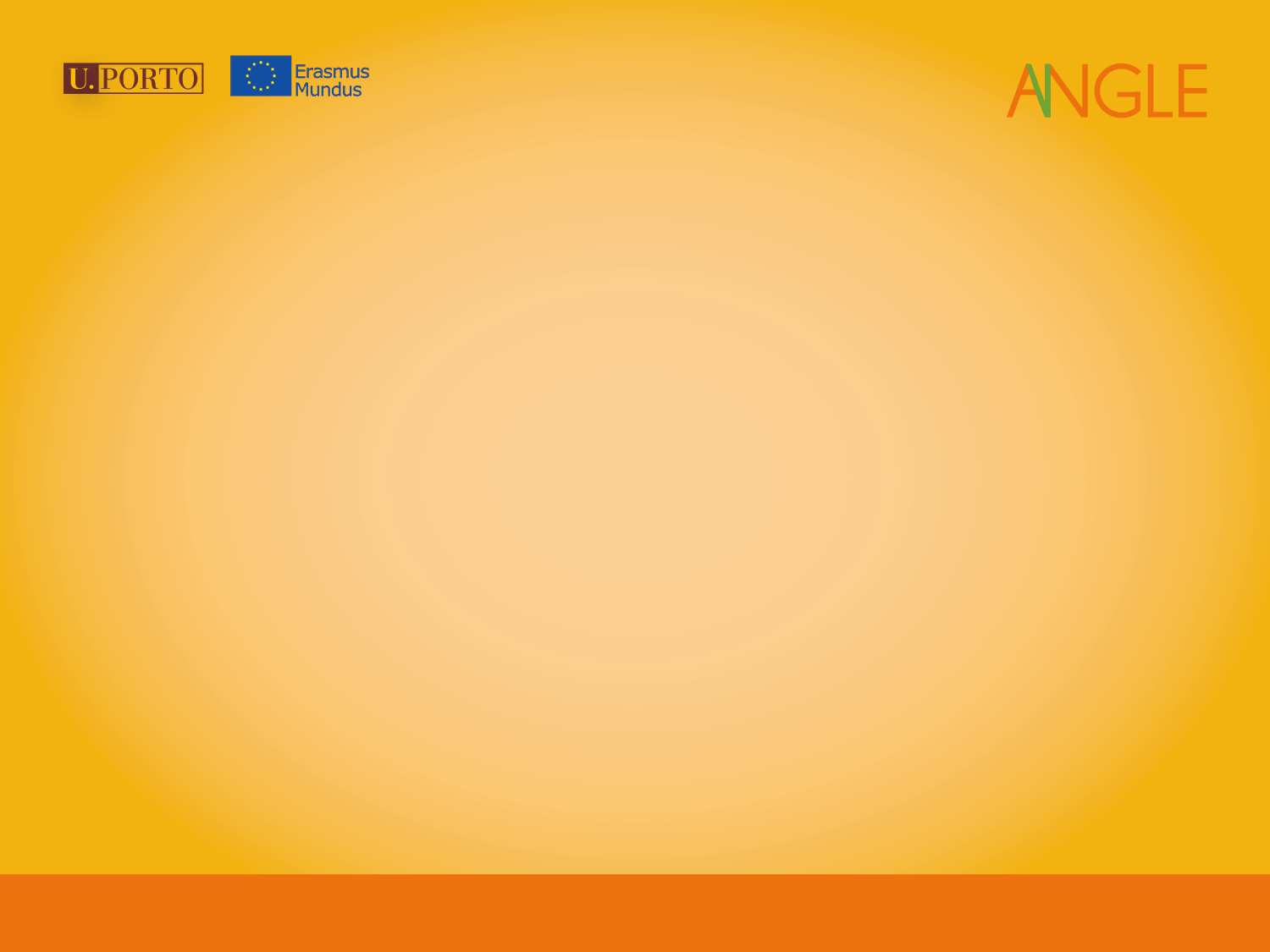 Apoio dado aos Bolseiros
Pela Instituição de Origem

Visto (e-mail/fax para os Consulados e Gabinetes de Emigração)


Preparação do Learning Agreement (orientação, apoio para o reconhecimento académico) e programa de trabalho



Acompanhamento durante da mobilidade para prevenir brain drain



Sessão preparatória antes do início da mobilidade



Cursos de línguas (quando possível)
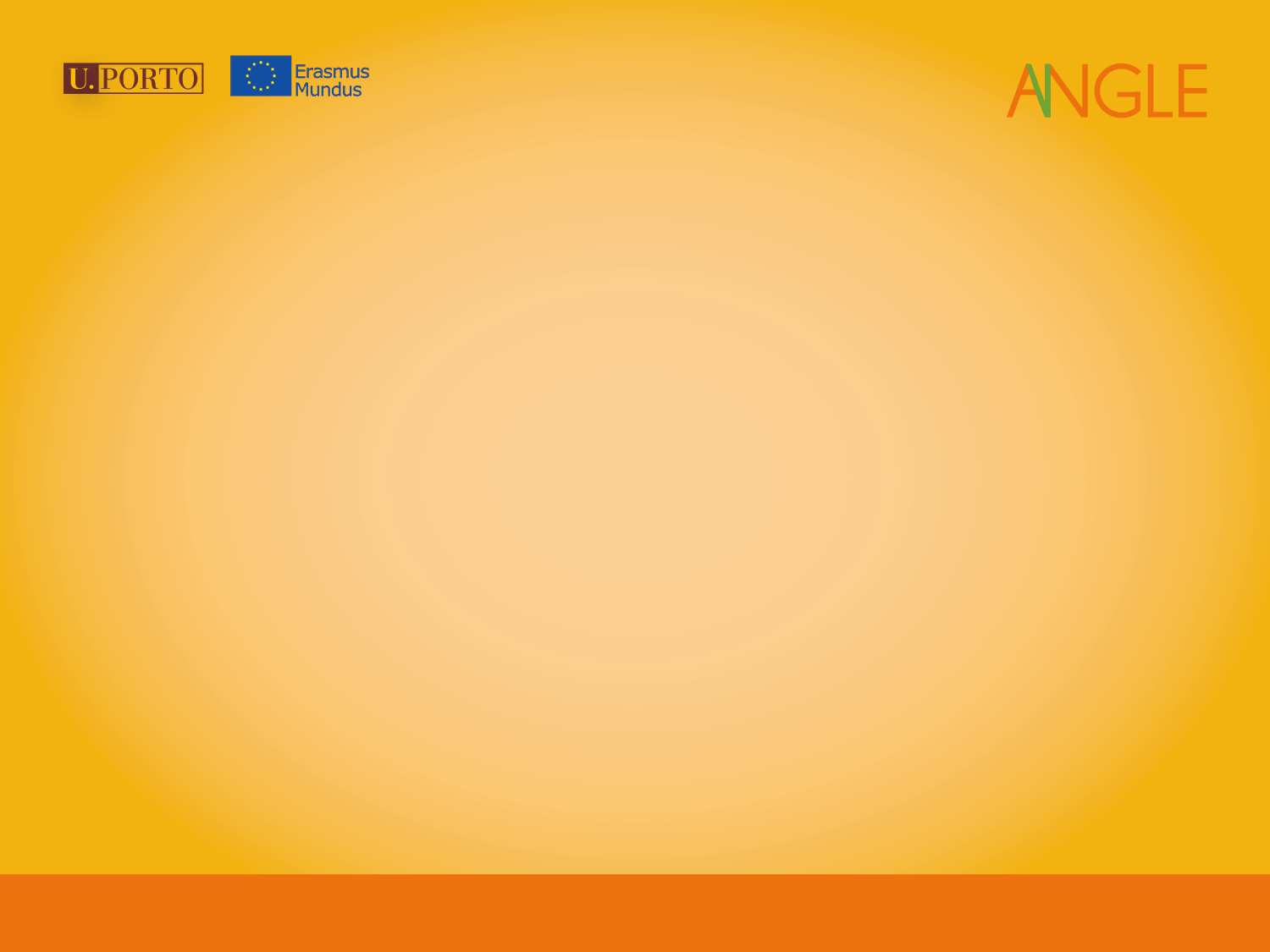 Apoio dado aos Bolseiros
Pela Instituição de Acolhimento

Visto (e-mail/fax para os Consulados e Gabinetes de Emigração)


Preparação do Learning Agreement (Orientação sobre a seleção das disciplinas) e programa de trabalho


Alojamento (residências ou casas particulares com condições especiais)

Dinheiro (cheque/abertura de conta bancária)


Acompanhamento (informações regulares e avaliação da mobilidade)
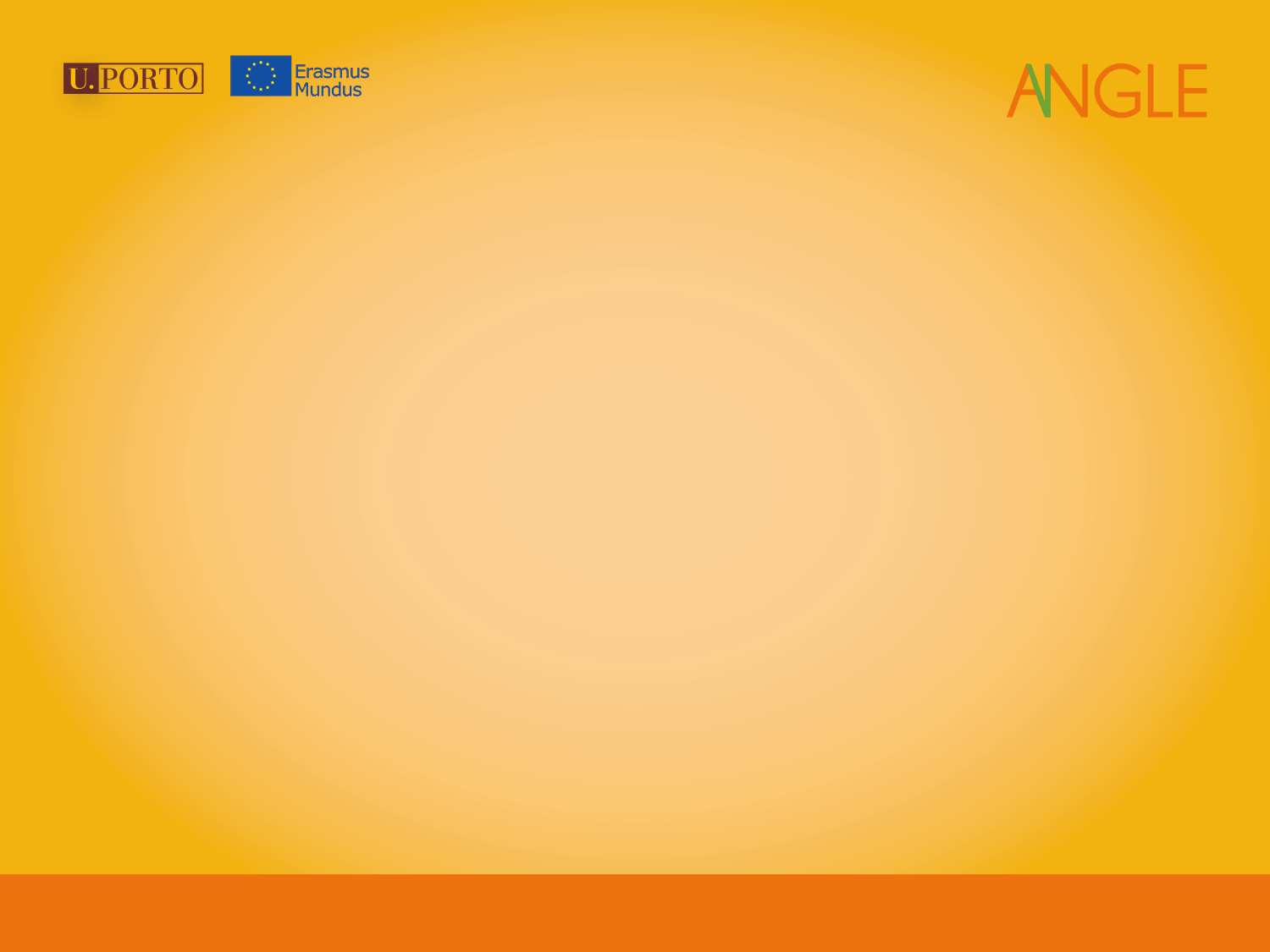 Apoio dado aos Bolseiros
Pela Instituição de Acolhimento

Reunião E.Mundus com informações práticas

Sessão de boas-vindas especialmente para E. Mundus

Sessão de boas-vindas para todos os estudantes estrangeiros

Buddy-system/Tutor Erasmus Mundus 

Acompanhamento da mobilidade– Reuniões obrigatórias (regulares/mensais)
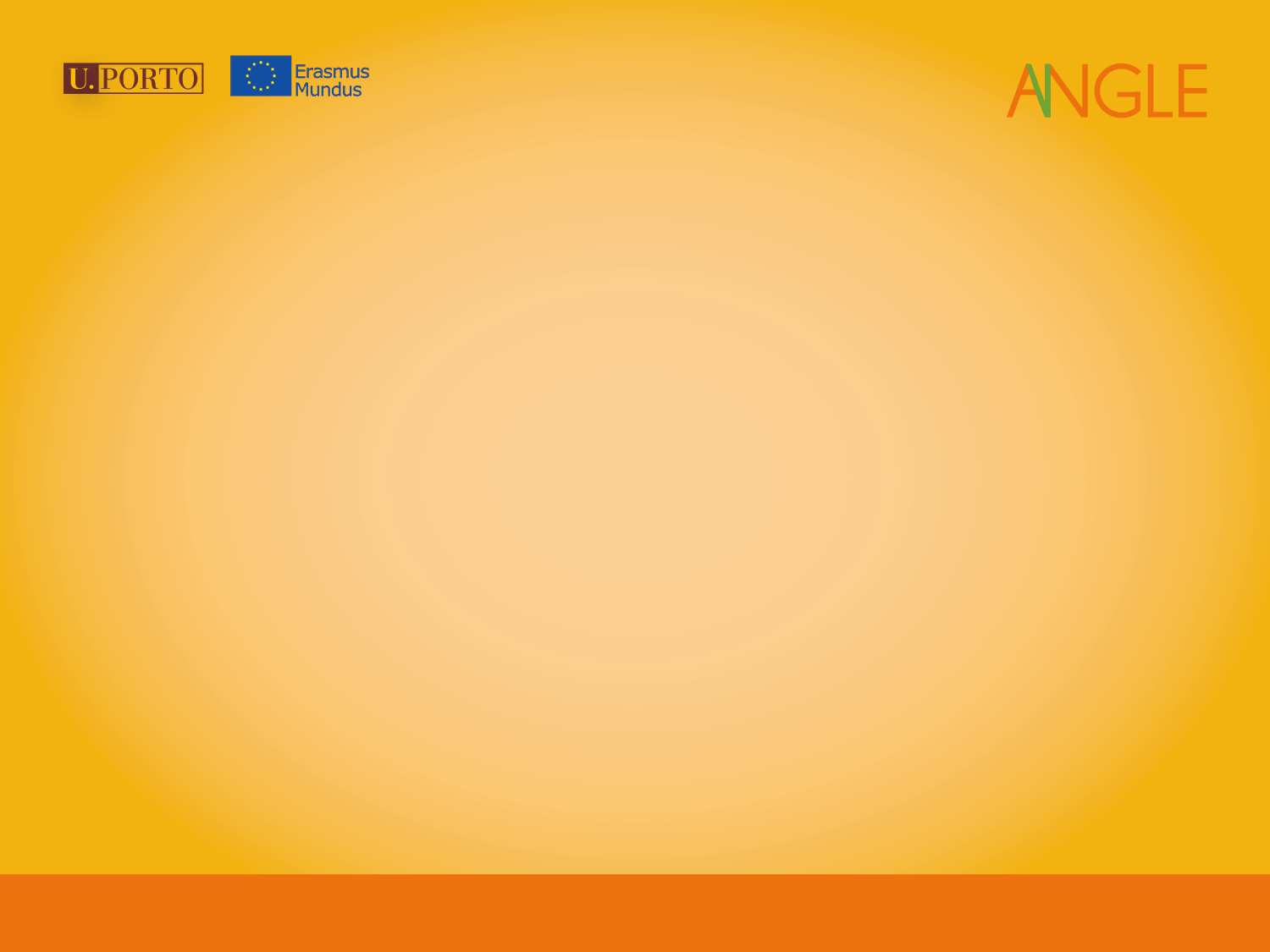 Apoio dado aos Bolseiros
Pela Instituição de Acolhimento

Cursos de línguas obrigatórios (idioma de ensino ou outro)

Apoio à chegada (receção no aeroporto, apoio em questões administrativas como gabinete de emigração, banco, residência, faculdade, curso de línguas)

Atividades culturais e de integração promovidas pelas Relações Internacionais ou por associações de estudantes internacionais (ex. ESN)

Acompanhamento académico através do contacto com as  facultades e envio de relatórios intermédios de atividades
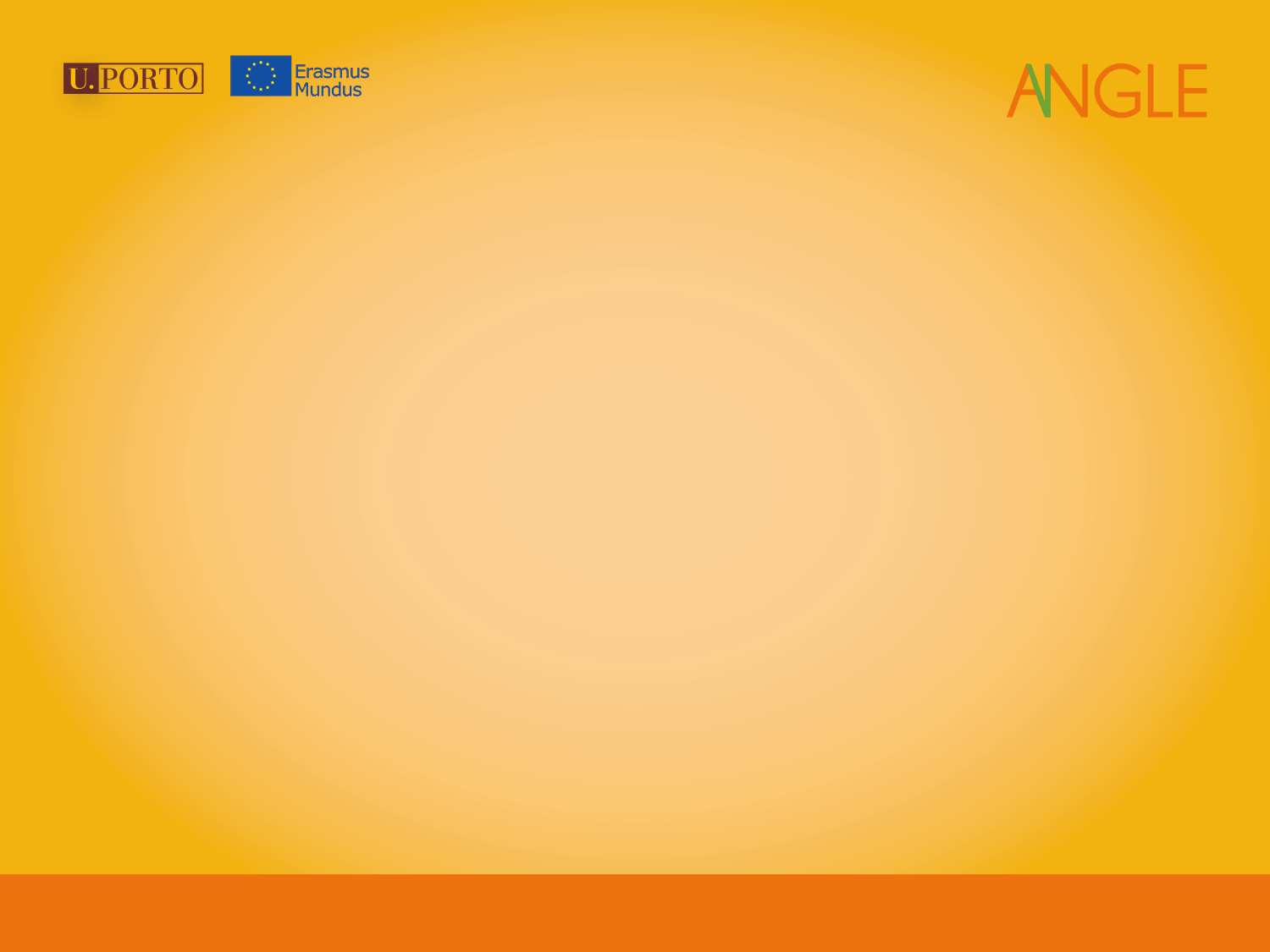 Obrigada pela sua atenção